Глава 5. Ethernet
Материалы для инструктора
CCNA Routing and Switching
Введение в сетевые технологии (v6.0)
[Speaker Notes: Программа Сетевой академии Cisco
Введение в сетевые технологии (v6.0)
Глава 5. Ethernet]
Материалы для инструкторов. Глава 5. Руководство по планированию
Эта презентация PowerPoint состоит из двух частей:
Руководство по планированию для инструкторов
Ознакомительная информация по главе
Методические пособия
Презентация перед классом для инструктора
Дополнительные слайды, которые можно использовать в классе
Начало на слайде № 13

Примечание. Перед предоставлением общего доступа удалите руководство по планированию из данной презентации.
Глава 5. Ethernet
Introduction to Networks 6.0. Руководство по планированию
[Speaker Notes: Программа Сетевой академии Cisco
Введение в сетевые технологии (v6.0)
Глава 2. Настройка сетевой операционной системы]
Глава 5. Упражнения
Какие упражнения относятся к данной главе?
В этой главе для выполнения упражнений с программой Packet Tracer используйте следующий пароль: PT_ccna5
Глава 5. Упражнения (продолжение)
Какие упражнения относятся к данной главе?
В этой главе для выполнения упражнений с программой Packet Tracer используйте следующий пароль: PT_ccna5
Глава 5. Проверочная работа
Закончив работу с главой 5, студенты должны выполнить проверочную работу по материалам этой главы.
Для неформальной оценки успехов учащихся можно использовать контрольные работы, лабораторные работы, работу с симулятором Packet Tracer и другие упражнения.
Глава 5. Практические рекомендации
Перед началом обучения по материалам главы 5 инструктор должен выполнить следующие действия.
Выполнить проверочную работу по главе 5.

Цели этой главы:
Объяснить, как уровни Ethernet связаны с полями кадра
Описать MAC-адрес Ethernet
Объяснить, как коммутатор создает таблицу MAC-адресов и пересылает кадры
Описать способы пересылки кадров коммутатором и доступные настройки портов для коммутаторов уровня 2.
Сравнить роли MAC- и IP-адресов
Объяснить назначение протокола разрешения адресов (ARP)
Объяснить, как запросы ARP влияют на производительность сети и узла
Глава 5. Практические рекомендации (продолжение)
Объясните, что в этой главе рассматривается протокол Ethernet, самая распространенная технология локальных сетей в мире. Ethernet — это сочетание программного обеспечения канального уровня и аппаратного обеспечения физического уровня, так как эти два уровня тесно связаны. 
При изучении раздела 5.1 напомните студентам, что Ethernet — это стандартизированный протокол. Для него существуют четко определенные правила работы и использования структур кадров на канальном уровне и сигналов физического уровня.
Объясните, что в настоящее время канальный уровень Ethernet включает в себя 2 основные части. Подуровень LLC обеспечивает связь протокола Ethernet с верхними уровнями, тогда как подуровень MAC управляет аппаратным обеспечением. Ethernet можно использовать с самыми различными физическими средами.
Глава 5. Практические рекомендации (продолжение)
С помощью следующего веб-сайта объясните сокращенные идентификаторы IEEE, такие как 10BaseT и 100BaseT: http://computernetworkingnotes.com/network-technologies/10base-ethernet.html. 
Объясните приведенную в разделе 5.1.2.1. диаграмму, а также как ее можно использовать для быстрого преобразования шестнадцатеричных значений в двоичные и десятичные.
Опишите идентификатор производителя оборудования и компоненты MAC-адреса, присваиваемые поставщиком 
MAC-адреса являются уникальными в сетях Ethernet (для последовательных интерфейсов использование MAC-адресов не предусмотрено).
Поиск поставщика MAC-адреса: www.macvendorlookup.com. 
Продемонстрируйте работу программы Wireshark (можно использовать лабораторную работу 5.1.1.7, «Анализ кадров Ethernet с помощью программы Wireshark»). Выполните захват нескольких пакетов с помощью программы Wireshark. Обратите внимание на различные поля в блоке данных (PDU) уровня 2.
Глава 5. Практические рекомендации (продолжение)
В разделе 5.2 предложите студентам посмотреть демонстрационные видеоролики о таблицах MAC-адресов коммутатора (5.2.1.4 и 5.2.1.5).
Воспользуйтесь полезным интерактивным упражнением на странице 5.2.1.6.
При изучении раздела 5.3 важно, чтобы студенты понимали процесс ARP. Порекомендуйте им посмотреть видеоролик о протоколе ARP в разделе 5.3.2. 
С помощью программы Cisco Packet Tracer продемонстрируйте процесс ARP в локальной сети и в удаленной сети (см. лабораторную работу 5.3.2.8). 
Опишите, как записи ARP устаревают в таблице ARP.
Посмотрите обзор ARP на этом веб-сайте: https://www.youtube.com/watch?v=hx9ZZivtzEE.
Глава 5. Дополнительная помощь
Дополнительные справочные материалы, содержащие различные стратегии обучения, в том числе планы занятий, описание аналогий для сложных понятий и темы обсуждений, доступны на веб-сайте сообщества сертифицированных сетевых специалистов (CCNA) по адресу https://www.netacad.com/group/communities/community-home.
Практические рекомендации специалистов со всего мира для обучения по программе CCNA Routing and Switching. https://www.netacad.com/group/communities/ccna
Если вы хотите поделиться с другими преподавателями планами занятий и другой полезной информацией, вы можете разместить ее на сайте сообщества сертифицированных компанией Cisco сетевых специалистов (CCNA).
Студенты могут записаться на курс Introduction to Packet Tracer (Введение в Packet Tracer) (для самостоятельного изучения)
Глава 5. Ethernet
CCNA Routing and Switching
Введение в сетевые технологии (v6.0)
[Speaker Notes: Программа Сетевой академии Cisco
Введение в сетевые технологии (v6.0)
Глава 5. Ethernet]
Глава 5. Разделы и цели
5.1. Протокол Ethernet
Объяснить работу технологии Ethernet.
Объяснить, как уровни Ethernet связаны с полями кадра.
Описать MAC-адрес Ethernet.
5.2. Коммутаторы локальных сетей (LAN)
Объяснить, как работает коммутатор
Объяснить, как коммутатор создает таблицу MAC-адресов и пересылает кадры
Описать способы пересылки кадров коммутатором и доступные настройки портов для коммутаторов уровня 2.
5.3. Протокол разрешения адресов (ARP)
Объяснить, как протокол разрешения адресов (ARP) позволяет передавать данные по сети
Сравнить роли MAC- и IP-адресов
Объяснить назначение протокола разрешения адресов (ARP)
Объяснить, как запросы ARP влияют на производительность сети и узла
[Speaker Notes: Программа Сетевой академии Cisco
Введение в сетевые технологии (v6.0)
Глава 5. Ethernet]
5.1. Протокол Ethernet
[Speaker Notes: 5. Ethernet
5.1. Протокол Ethernet]
Кадр EthernetИнкапсуляция Ethernet
На сегодняшний день Ethernet является самой часто используемой технологией для локальных сетей (LAN).
Этот протокол определен в стандартах IEEE 802.2 и 802.3. 
Он поддерживает пропускную способность 10 Мбит/с, 100 Мбит/с, 1000 Мбит/с (1 Гбит/с), 10 000 Мбит/с (10 Гбит/с), 40 000 Мбит/с (40 Гбит/с) и 100 000 Мбит/с (100 Гбит/с).

Ethernet функционирует на канальном и физическом уровнях. 

Технология Ethernet опирается на работу двух отдельных подуровней канального уровня: LLC (управление логической связью) и MAC (управление доступом к среде передачи).
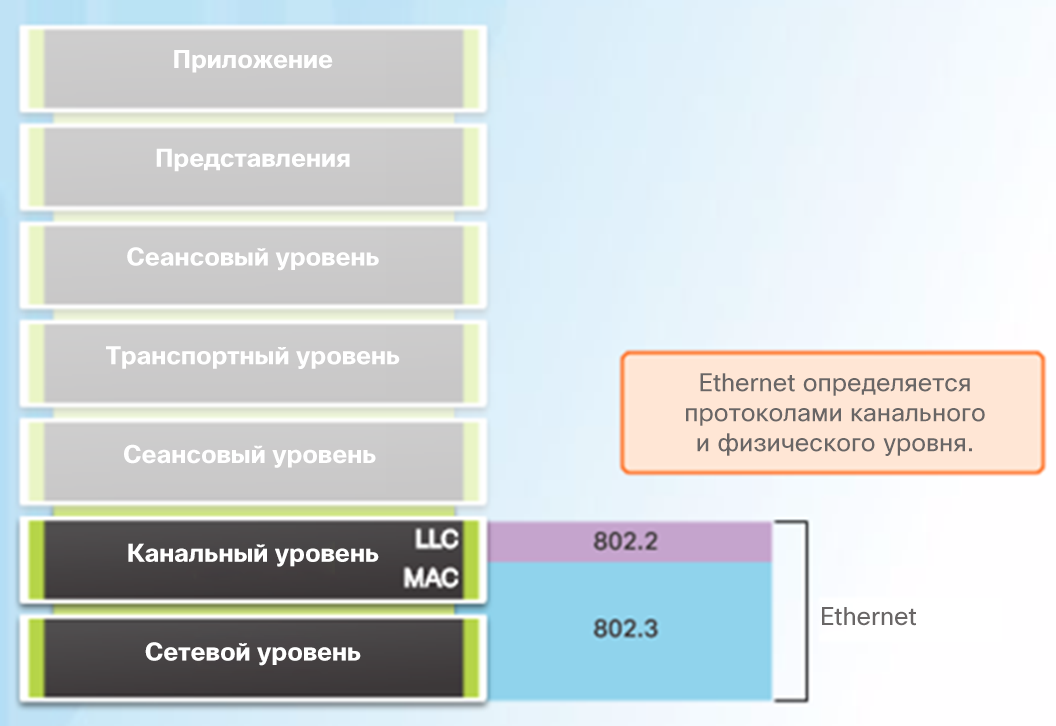 [Speaker Notes: 5.1. Протокол Ethernet
5.1.1. Кадр Ethernet
5.1.1.1. Инкапсуляция Ethernet]
Кадр EthernetИнкапсуляция Ethernet (продолжение)
Подуровень LLC технологии Ethernet обеспечивает связь между верхними и нижними уровнями. Он реализован в программном обеспечении, и его применение не зависит от аппаратного обеспечения. 

Подуровень MAC представляет собой более низкий подуровень канального уровня. MAC реализуется аппаратно — обычно в сетевой интерфейсной плате компьютера.
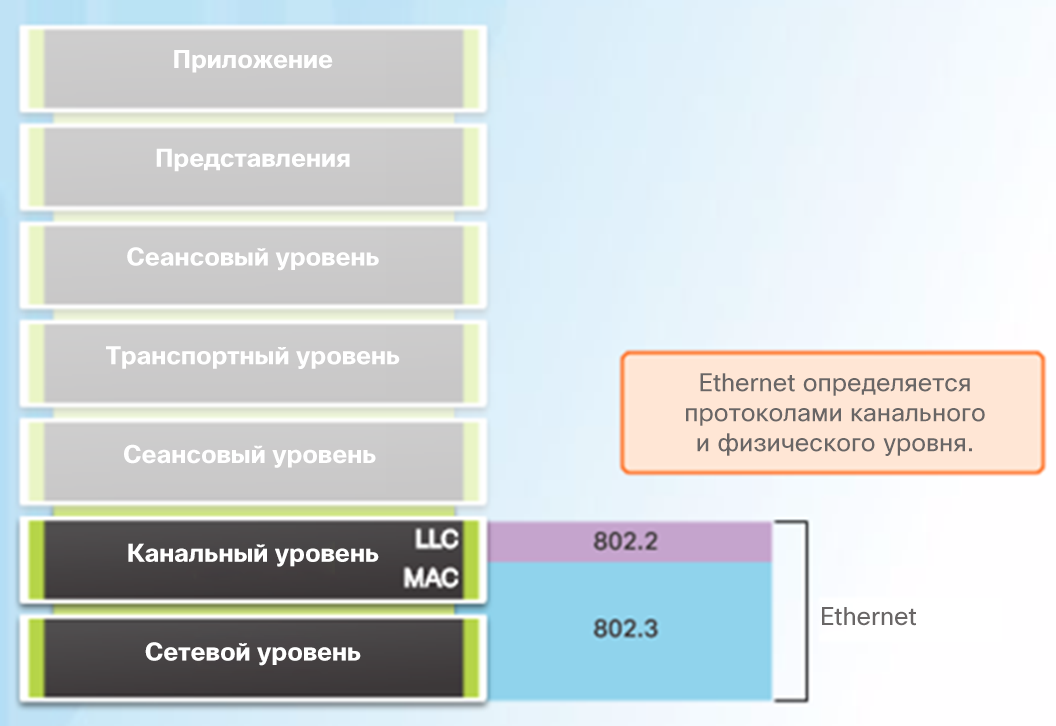 [Speaker Notes: 5.1. Протокол Ethernet
5.1.1. Кадр Ethernet
5.1.1.1. Инкапсуляция Ethernet]
Кадр EthernetПодуровень MAC
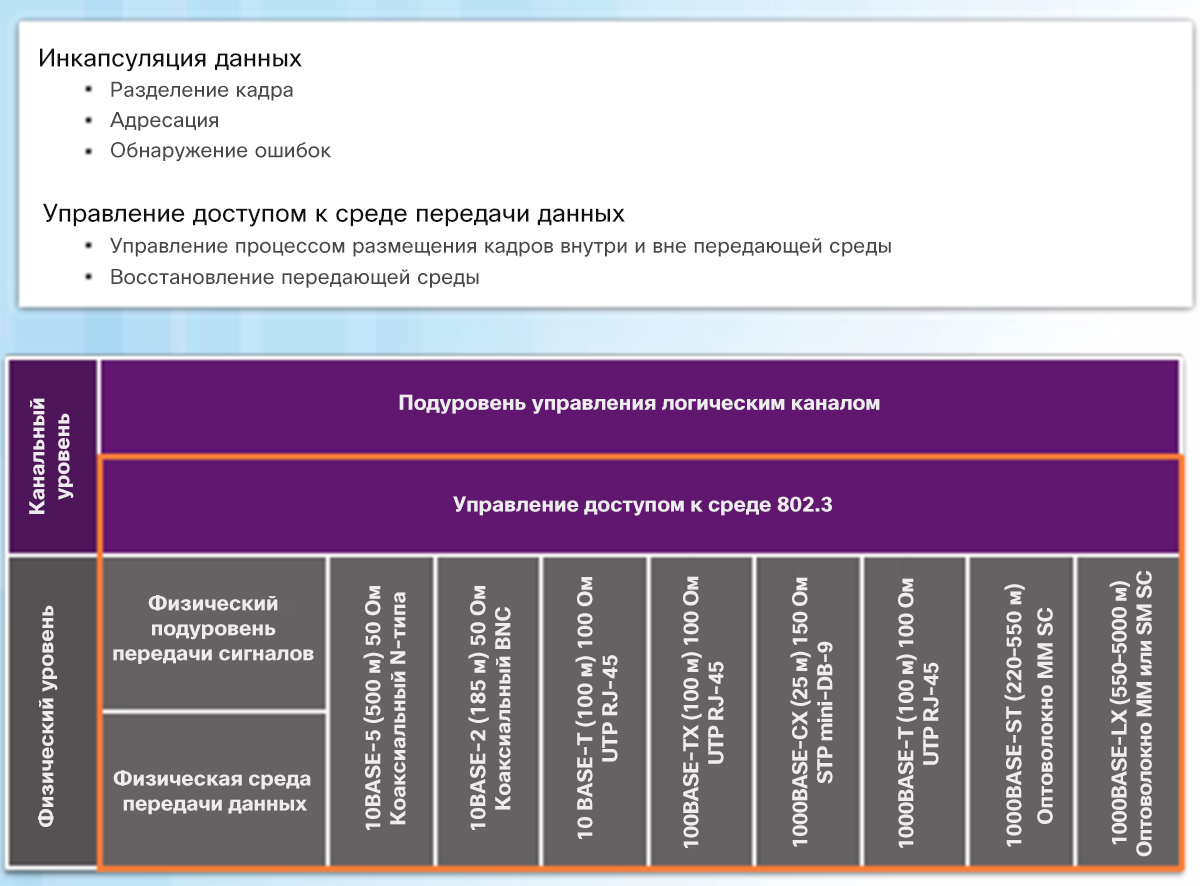 Подуровень MAC выполняет две основные задачи:
Инкапсуляция данных
Управление доступом к среде

Инкапсуляция данных обеспечивает три основных функции.
Разделение кадра
Адресация	
Обнаружение ошибок
Управление доступом к среде передачи данных отвечает за размещение кадров в этой среде и удаление из нее кадров. Этот подуровень напрямую взаимодействует с физическим уровнем.
[Speaker Notes: 5.1. Протокол Ethernet
5.1.1. Кадр Ethernet
5.1.1.2. Подуровень MAC]
Кадр EthernetРазвитие Ethernet
С 1973 г. стандарты Ethernet усовершенствовались, следуя за появлением более быстрых и гибких версий технологии. 

Скорость ранних версий Ethernet была сравнительно низкой, всего 10 Мбит/сек. 

Новейшие версии сети Ethernet работают со скоростью 10 гигабит в секунду и более.
[Speaker Notes: 5.1. Протокол Ethernet
5.1.1. Кадр Ethernet
5.1.1.3. Развитие Ethernet]
Кадр EthernetПоля кадра Ethernet
Минимальный размер кадра Ethernet от MAC-адреса назначения до FCS — 64 байта, максимальный — 1518 байт.
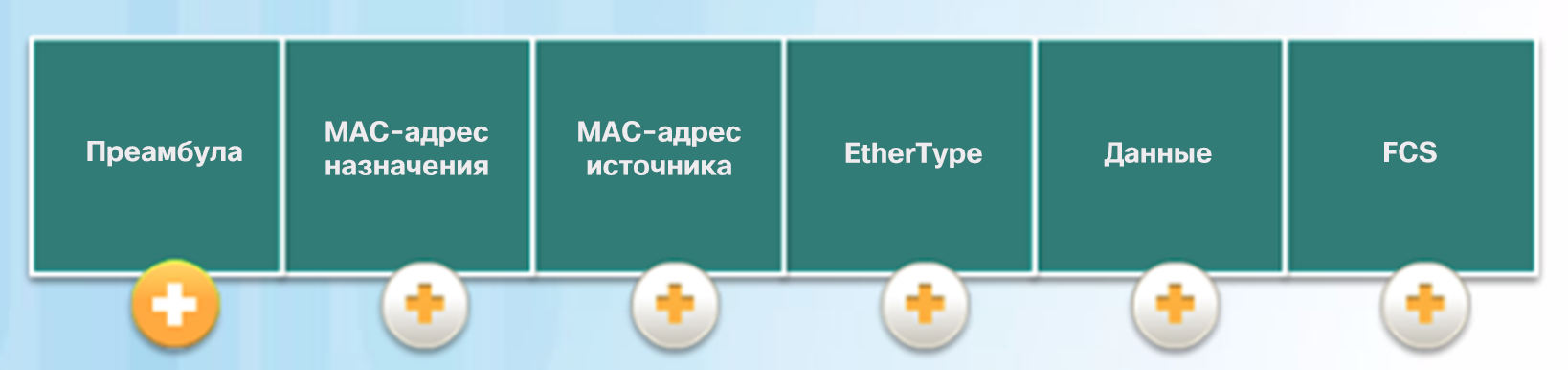 Кадры длиной менее 64 байт считаются «фрагментами коллизии» или «карликовыми кадрами» и автоматически отклоняются принимающими станциями. Кадры длиной более 1500 байт называются Jumbo-кадрами (значительно превышающими допустимый размер) или Baby Giant (слегка превышающими допустимый размер).

Если размер передаваемого кадра меньше минимального значения или больше максимального значения, получающее устройство сбрасывает такой кадр.
[Speaker Notes: 5.1. Протокол Ethernet
5.1.1. Кадр Ethernet
5.1.1.4. Поля кадра Ethernet]
Кадр EthernetЛабораторная работа. Анализ кадров Ethernet с помощью программы Wireshark
[Speaker Notes: 5.1. Протокол Ethernet
5.1.1. Кадр Ethernet
5.1.1.7. Лабораторная работа. Анализ кадров Ethernet с помощью программы Wireshark]
MAC-адреса EthernetMAC-адреса и шестнадцатеричные значения
MAC-адрес Ethernet — это 48-битное двоичное значение, выраженное в виде 12 шестнадцатеричных чисел (4 бита для каждой шестнадцатеричной цифры).
Шестнадцатеричная система счисления используется для представления MAC-адресов Ethernet и IP-адресов версии 6.
Это система с основанием 16, в которой используются цифры от 0 до 9 и буквы от A до F. 
Проще представить значение в виде одной шестнадцатеричной цифры, чем в виде четырех двоичных разрядов.
Шестнадцатеричное значение обычно представлено в тексте значением, которое располагается после 0x (например, 0x73).
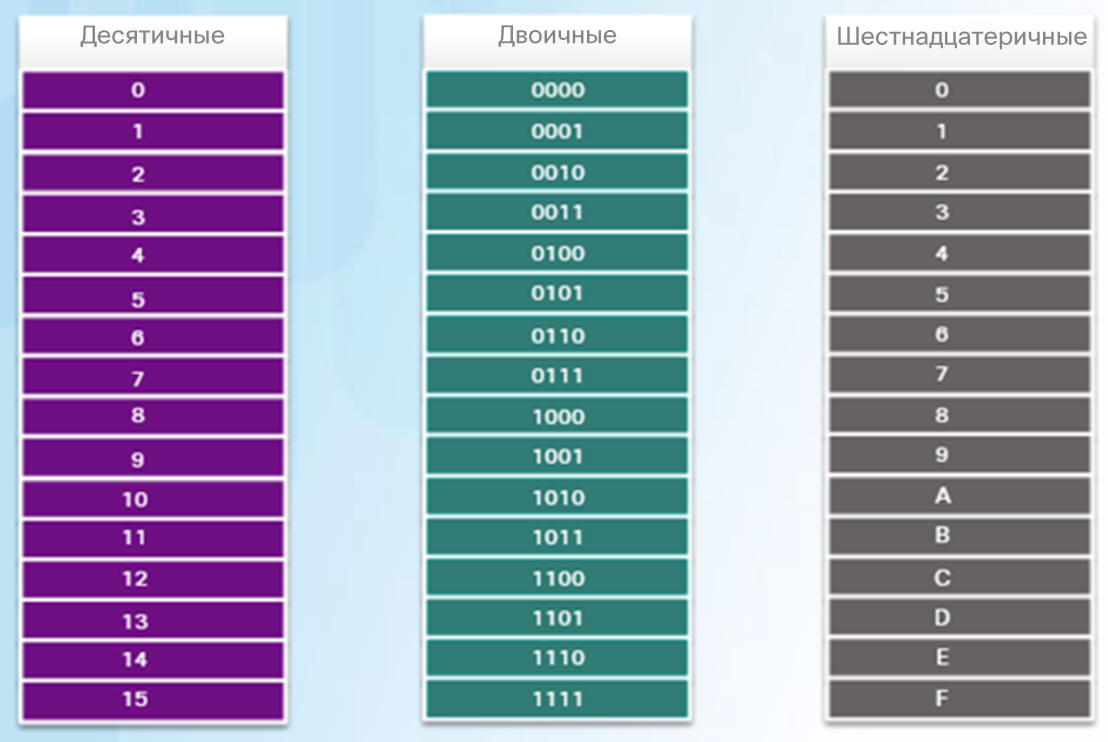 Преобразуйте десятичное или шестнадцатеричное значение в двоичное, а затем преобразуйте двоичное значение соответственно либо в десятичное, либо в шестнадцатеричное.
[Speaker Notes: 5.1. Протокол Ethernet
5.1.2. MAC-адреса Ethernet
5.1.2.1. МАС-адреса и шестнадцатеричные значения]
MAC-адреса EthernetMAC-адреса: идентификация Ethernet
MAC-адреса были созданы для идентификации фактического источника и назначения. 
Правила формирования MAC-адресов устанавливаются IEEE. 
IEEE присваивает поставщику 3-байтный (24-битный) код, который называется уникальным идентификатором организации (OUI).
IEEE требует от производителя соблюдения следующих двух простых правил:
Все MAC-адреса, назначаемые сетевой плате или другому устройству Ethernet, должны в обязательном порядке использовать этот идентификатор OUI поставщика в первых 3 байтах.
Для всех MAC-адресов с одинаковым идентификатором OUI необходимо устанавливать уникальные значения в последних 3 байтах.
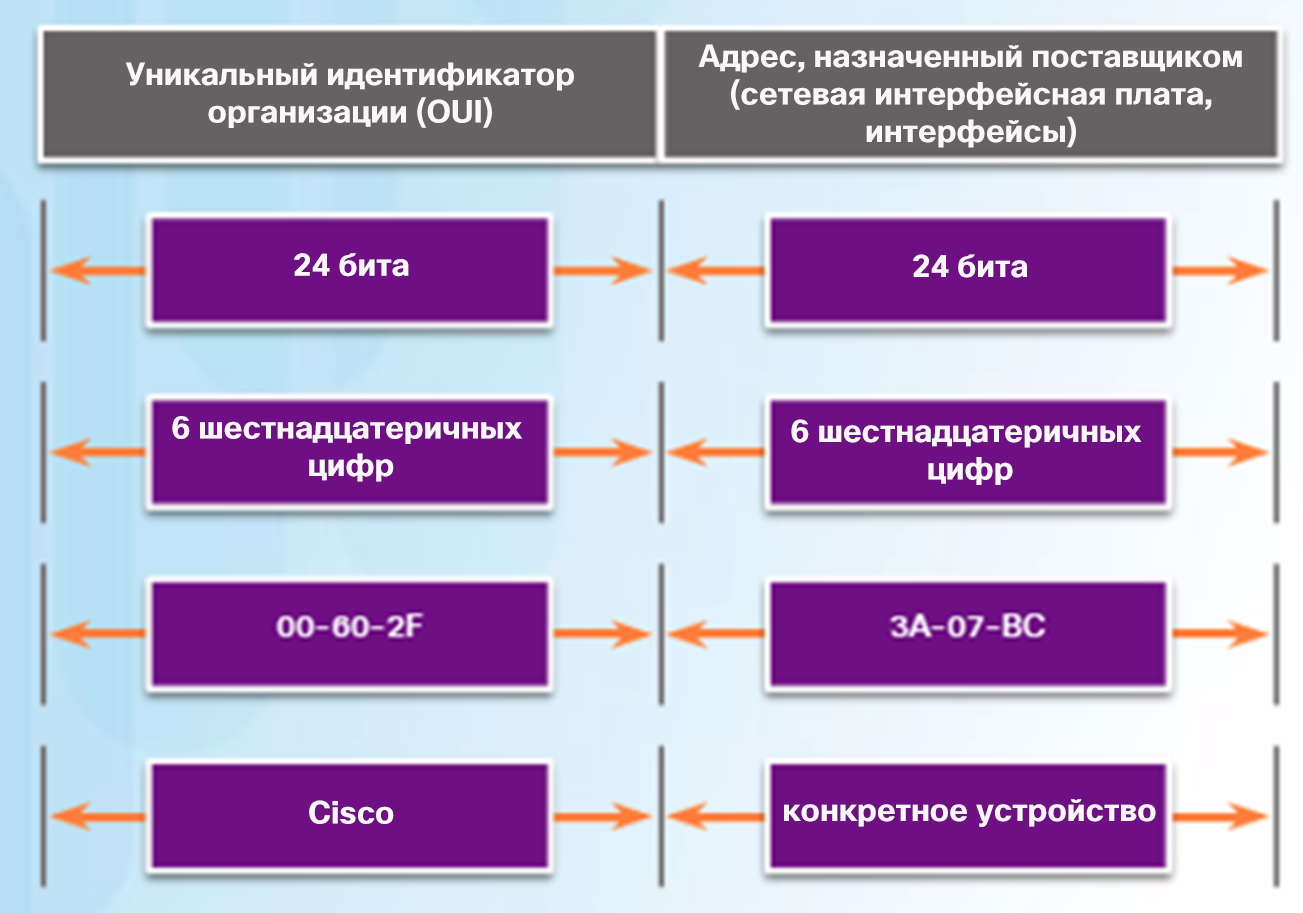 [Speaker Notes: 5.1. Протокол Ethernet
5.1.2. MAC-адреса Ethernet
5.1.2.2. MAC-адреса: идентификация Ethernet]
MAC-адреса EthernetОбработка кадров
MAC-адрес часто называют аппаратным адресом (BIA), поскольку этот адрес зашифрован в микросхеме ПЗУ без возможности изменения. При запуске компьютера сетевая плата сначала копирует MAC-адрес из ПЗУ в ОЗУ.
Когда устройство пересылает сообщение в сеть Ethernet, оно добавляет к кадру информацию заголовка. 

Информация заголовка содержит MAC-адреса источника и назначения.
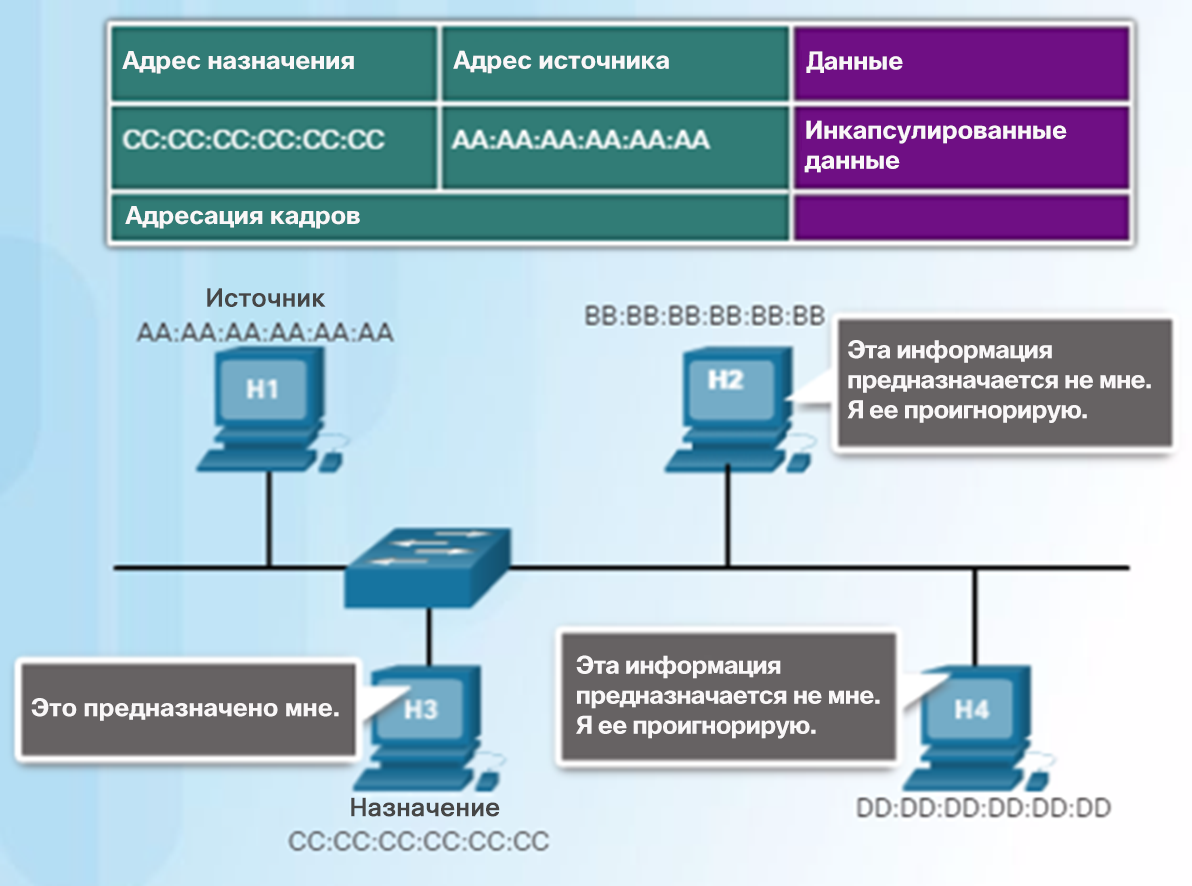 [Speaker Notes: 5.1. Протокол Ethernet
5.1.2. MAC-адреса Ethernet
5.1.2.3. Обработка кадров]
MAC-адреса EthernetПредставления MAC-адресов
Для определения MAC-адреса адаптера Ethernet используйте команду ipconfig/all на хосте с ОС Windows. На хостах MAC или Linux используется команда ifconfig.

В зависимости от устройства и операционной системы вы увидите различные представления MAC-адресов.
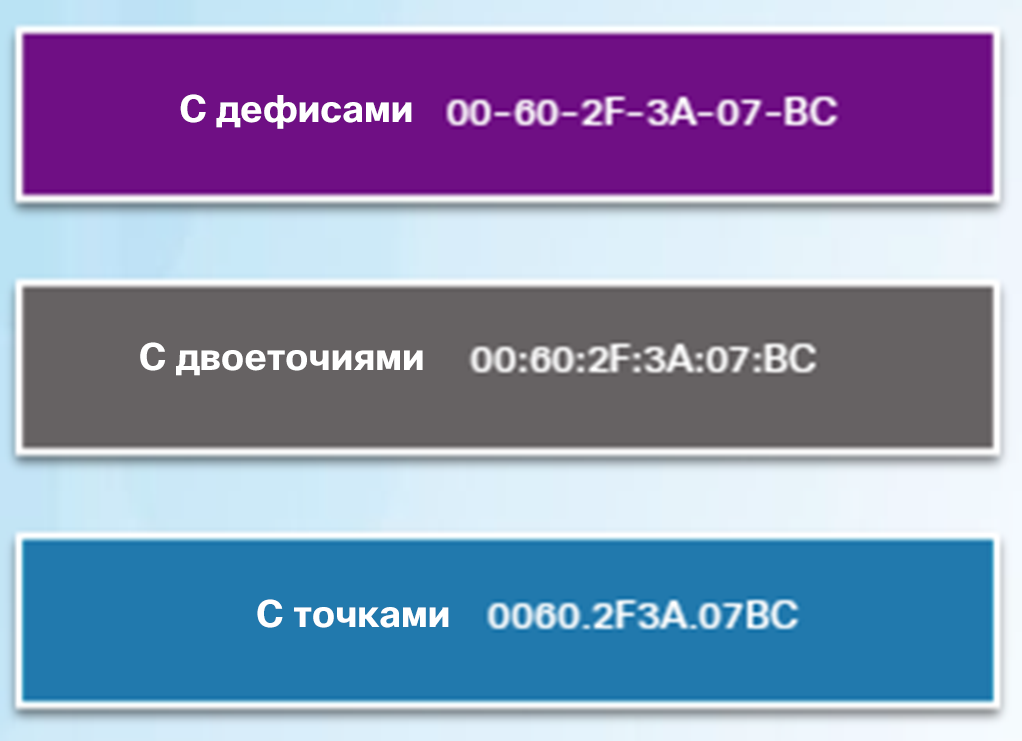 [Speaker Notes: 5.1. Протокол Ethernet
5.1.2. MAC-адреса Ethernet
5.1.2.4. Представления MAC-адресов]
MAC-адреса EthernetИндивидуальный MAC-адрес
Индивидуальный MAC-адрес —  это уникальный адрес, который используется при отправке кадра от одного передающего устройства к одному устройству назначения.

Для отправки и получения одноадресного пакета в заголовке IP-пакета должен быть указан IP-адрес назначения, а в заголовке кадра Ethernet должен присутствовать соответствующий MAC-адрес назначения.
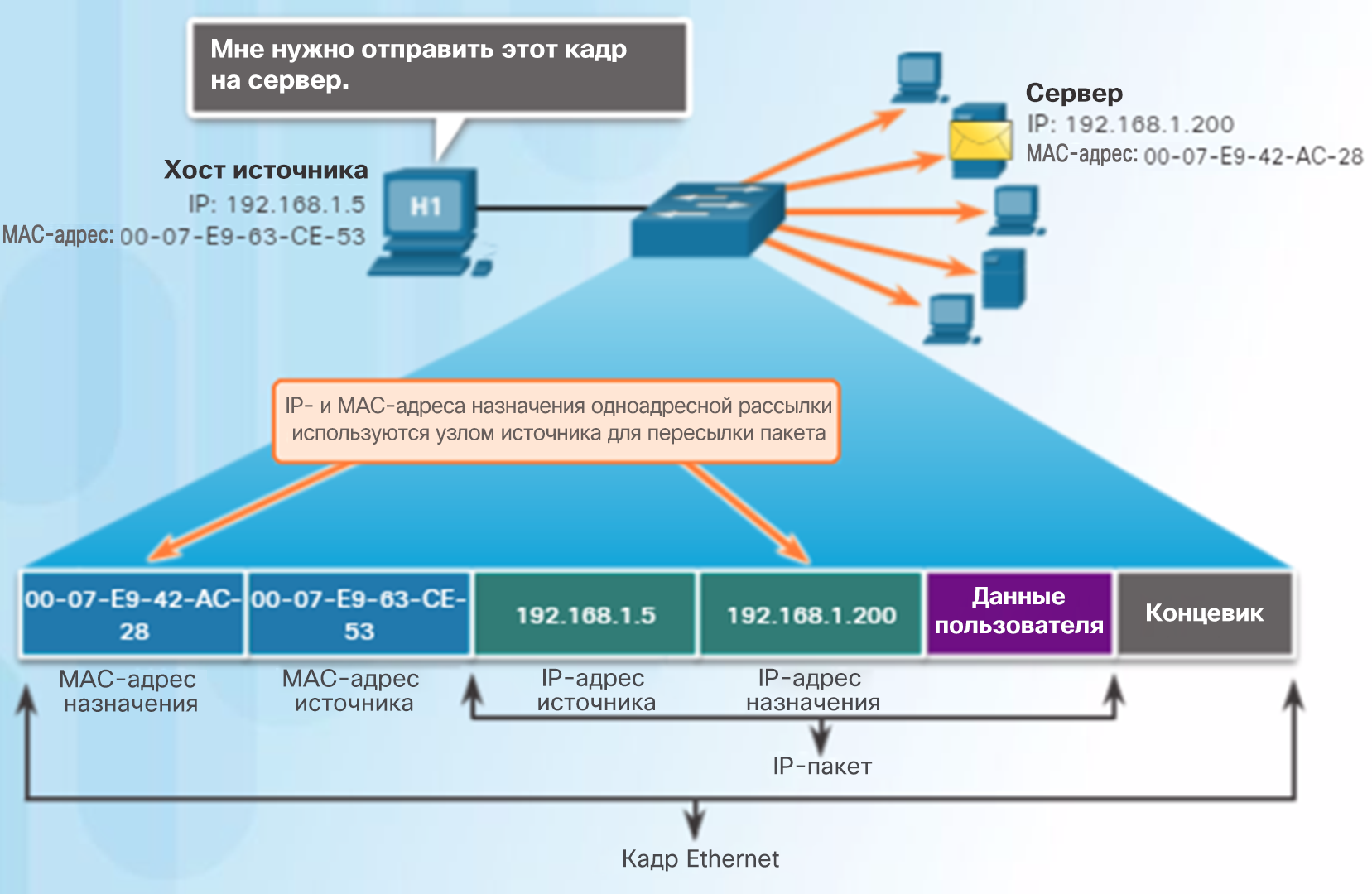 [Speaker Notes: 5.1. Протокол Ethernet
5.1.2. MAC-адреса Ethernet
5.1.2.5. Индивидуальный MAC-адрес]
MAC-адреса EthernetШироковещательный MAC-адрес
Широковещательные рассылки предусмотрены во многих сетевых протоколах, например DHCP и ARP. 
Широковещательный пакет содержит IPv4-адрес назначения, который содержит все единицы (1) в разделе хоста. Это указывает, что все хосты в данной локальной сети будут получать и обрабатывать этот пакет. 
Если IPv4-пакет широковещательной рассылки инкапсулирован в кадре Ethernet, MAC-адрес назначения является MAC-адресом широковещательной рассылки в шестнадцатеричном формате FF-FF-FF-FF-FF-FF (48 единиц в двоичном формате).
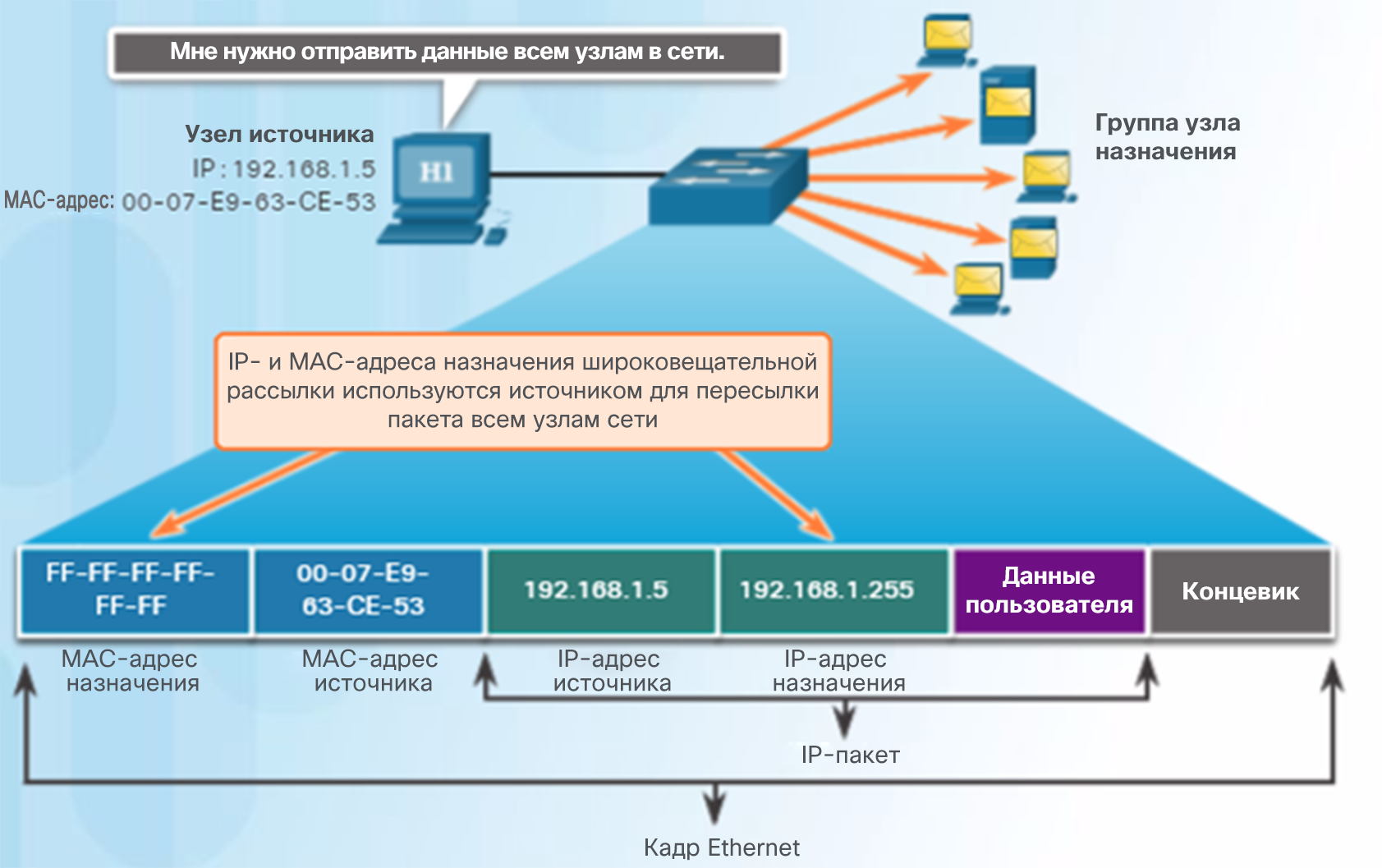 [Speaker Notes: 5.1. Протокол Ethernet
5.1.2. MAC-адреса Ethernet
5.1.2.6. Широковещательный MAC-адрес]
MAC-адреса EthernetГрупповой MAC-адрес
Групповые адреса позволяют исходному устройству рассылать пакет группе устройств. 
Устройствам в группе многоадресной рассылки назначается групповой IP-адрес в диапазоне от 224.0.0.0 до 239.255.255.255 (групповые IPv6-адреса начинаются с FF00::/8). 
Групповому IP-адресу должен соответствовать групповой MAC-адрес, начинающийся с 01-00-5E в шестнадцатеричном формате.
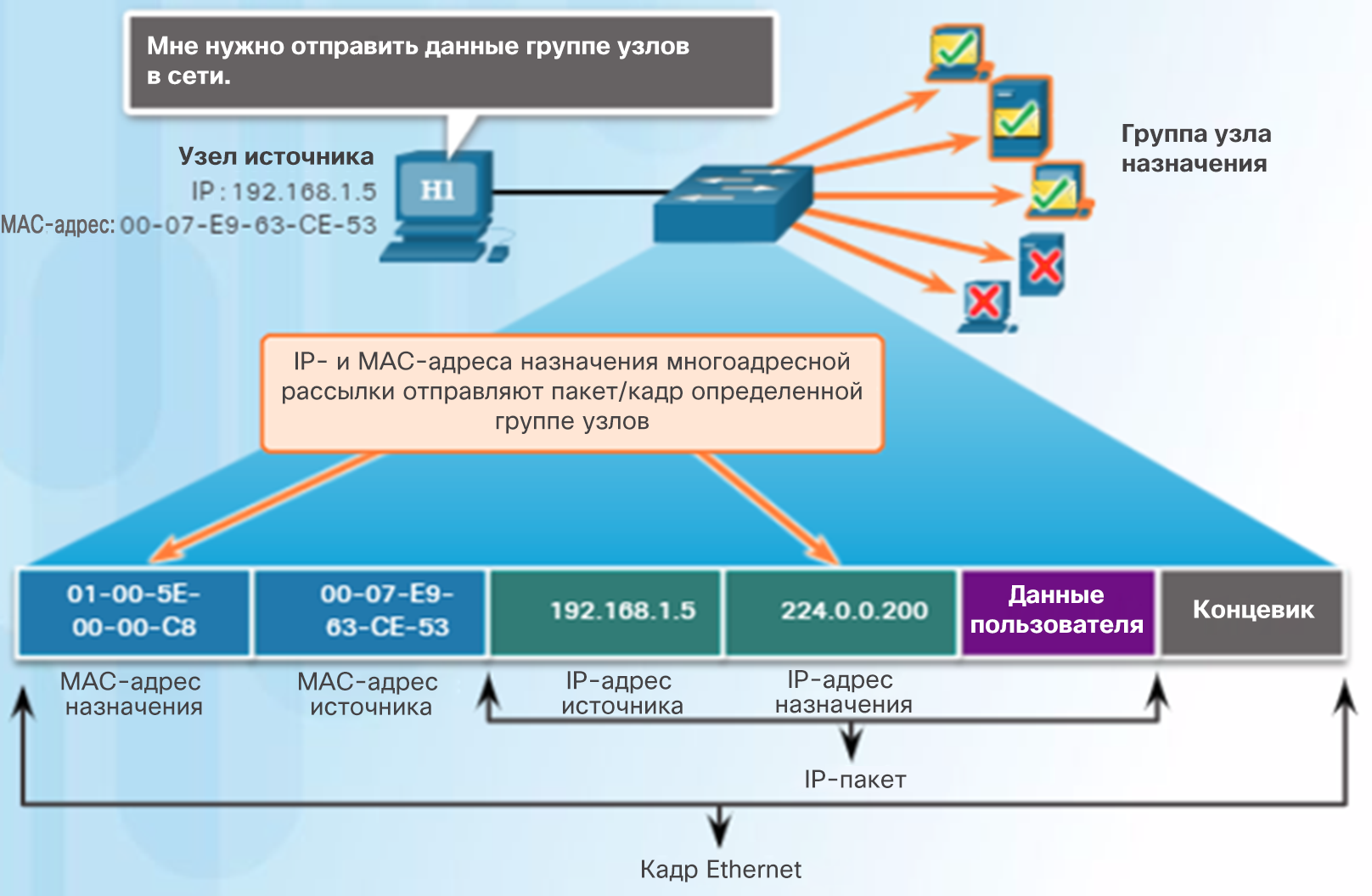 [Speaker Notes: 5.1. Протокол Ethernet
5.1.2. MAC-адреса Ethernet
5.1.2.7. Групповой MAC-адрес]
MAC-адреса EthernetЛабораторная работа. Просмотр MAC-адресов сетевых устройств
[Speaker Notes: 5.1. Протокол Ethernet
5.1.2. MAC-адреса Ethernet
5.1.2.8. Лабораторная работа. Просмотр MAC-адресов сетевых устройств]
5.2. Коммутаторы локальных сетей (LAN)
[Speaker Notes: 5. Ethernet
5.2. Коммутаторы локальной сети]
Таблица MAC-адресовОсновная информация о коммутаторах
Ethernet-коммутатор уровня 2 пересылает пакеты только на основе MAC-адресов Ethernet уровня 2.
Сразу после включения коммутатор будет содержать пустую таблицу MAC-адресов, поскольку он еще не получил сведения о MAC-адресах для четырех подключенных компьютеров.

Примечание. Таблицу MAC-адресов иногда называют таблицей ассоциативной памяти (CAM).
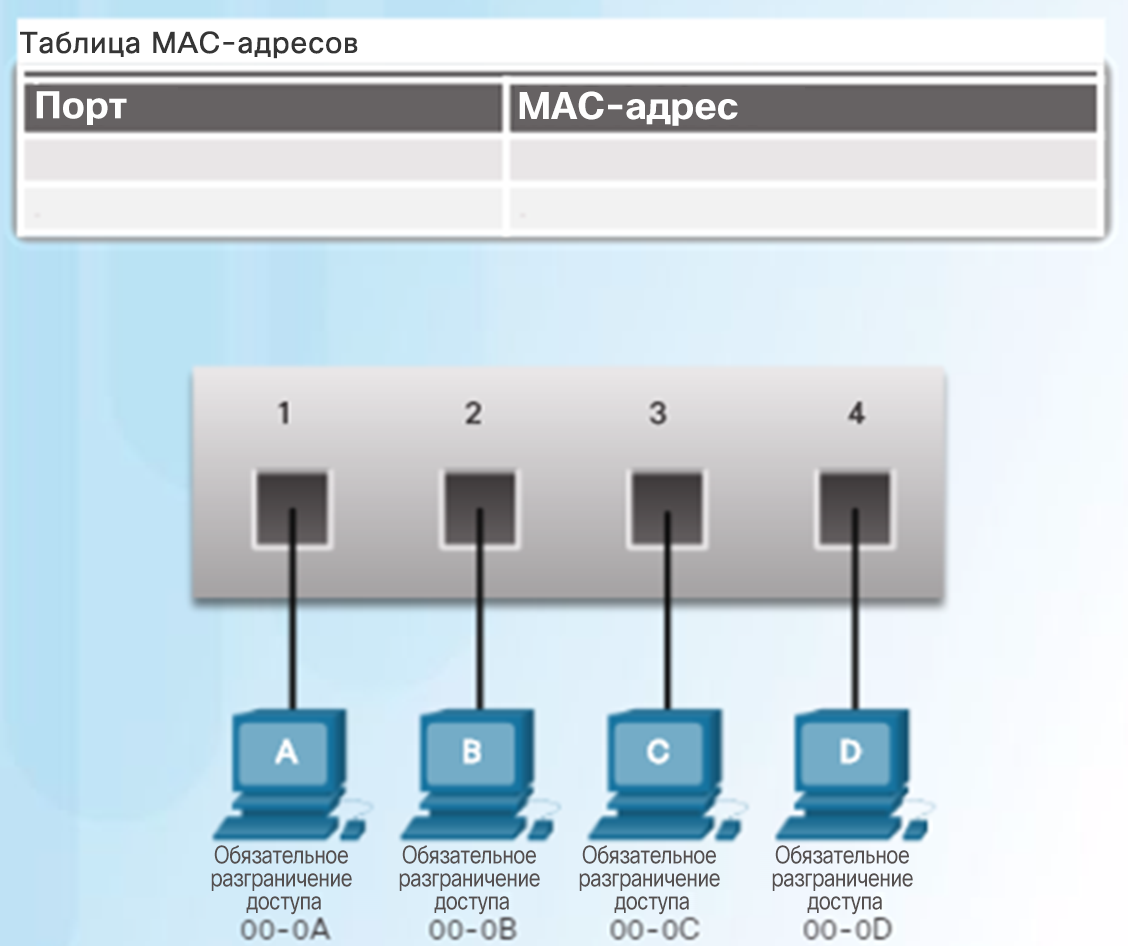 [Speaker Notes: 5.2. Коммутаторы локальной сети
5.2.1. Таблица MAC-адресов
5.2.1.1. Основная информация о коммутаторах]
Таблица MAC-адресовПолучение информации о MAC-адресах
Коммутатор динамически создает таблицу MAC-адресов. Ниже описан процесс получения информации о MAC-адресе источника.
Коммутаторы проверяют все входящие кадры на наличие новой информации о MAC-адресе источника. 
Если MAC-адрес источника неизвестен, он добавляется в таблицу вместе с номером порта. 
Если MAC-адрес источника уже существует, коммутатор обновляет таймер обновления для этой записи. 
По умолчанию в большинстве коммутаторов Ethernet данные в таблице хранятся в течение 5 минут.
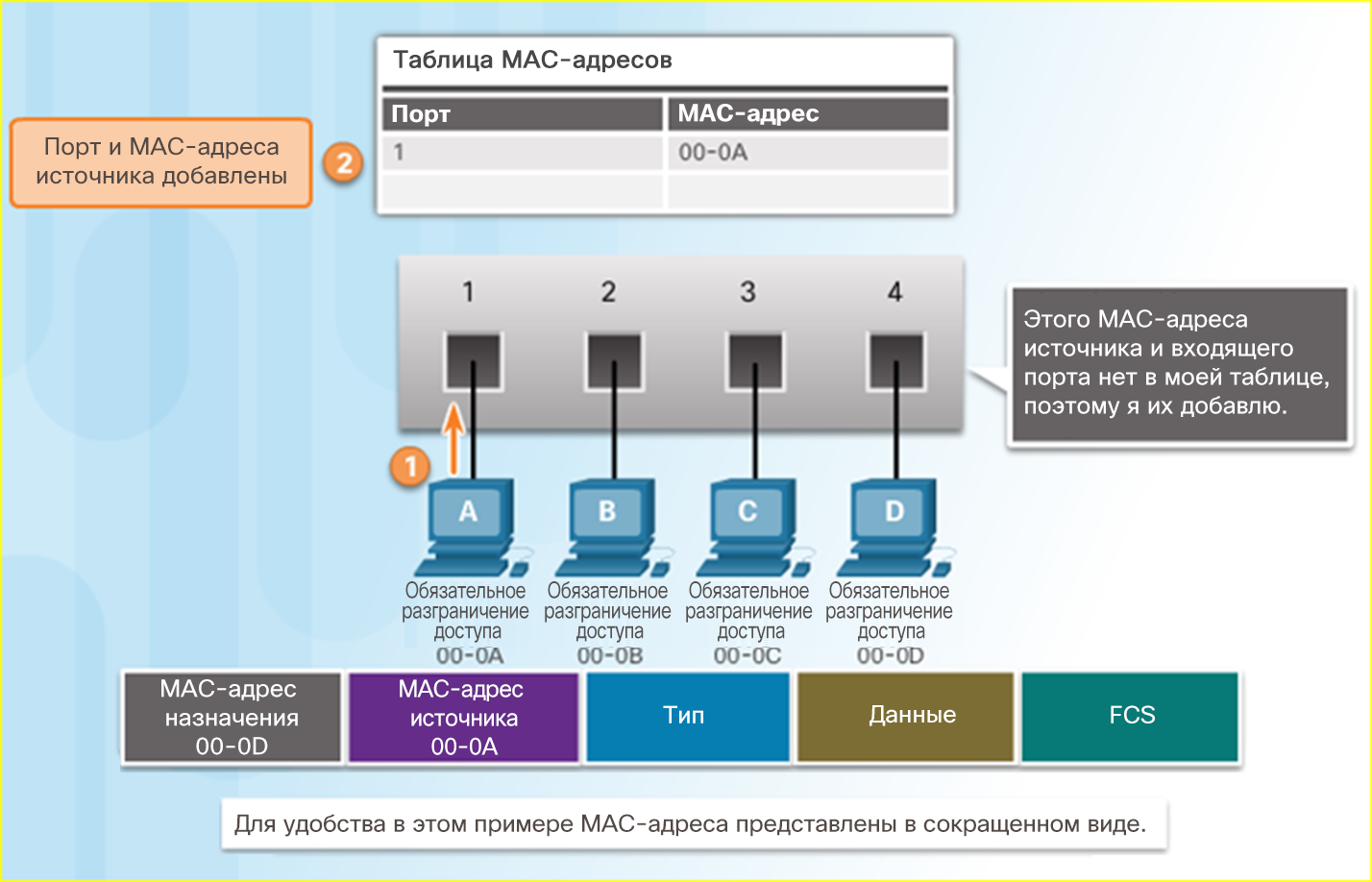 [Speaker Notes: 5.2. Коммутаторы локальной сети
5.2.1. Таблица MAC-адресов
5.2.1.2. Получение информации о MAC-адресах]
Таблица MAC-адресовПолучение информации о MAC-адресах (продолжение)
Ниже описан процесс перенаправления MAC-адреса назначения.
Если MAC-адрес назначения является адресом широковещательной или многоадресной рассылки, коммутатор также пересылает кадр через все порты, кроме входящего.
Если MAC-адрес назначения является индивидуальным, коммутатор ищет совпадение в своей таблице MAC-адресов.
Если MAC-адрес назначения есть в таблице, коммутатор пересылает кадр через указанный порт.
Если MAC-адреса назначения нет в таблице (неизвестная одноадресная рассылка), коммутатор пересылает кадр через все порты, кроме входящего.
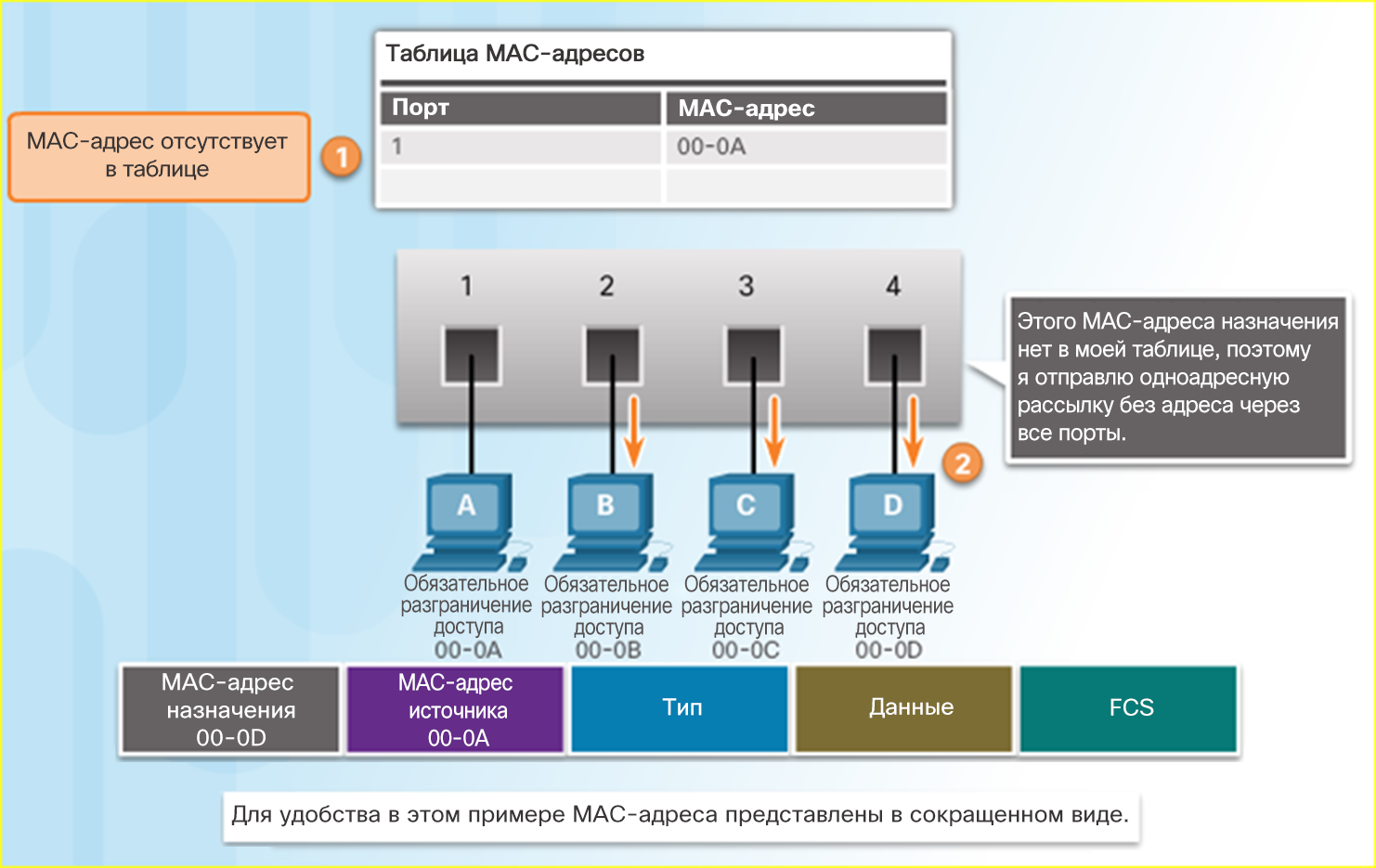 [Speaker Notes: 5.2. Коммутаторы локальной сети
5.2.1. Таблица MAC-адресов
5.2.1.2. Получение информации о MAC-адресах]
Таблица MAC-адресовФильтрация кадров
Поскольку коммутатор получает кадры от разных устройств, его таблица MAC-адресов заполняется через проверку MAC-адреса источника каждого кадра.
Если в таблице MAC-адресов коммутатора есть MAC-адрес назначения, он может выполнять фильтрацию кадров и пересылать его через один порт.
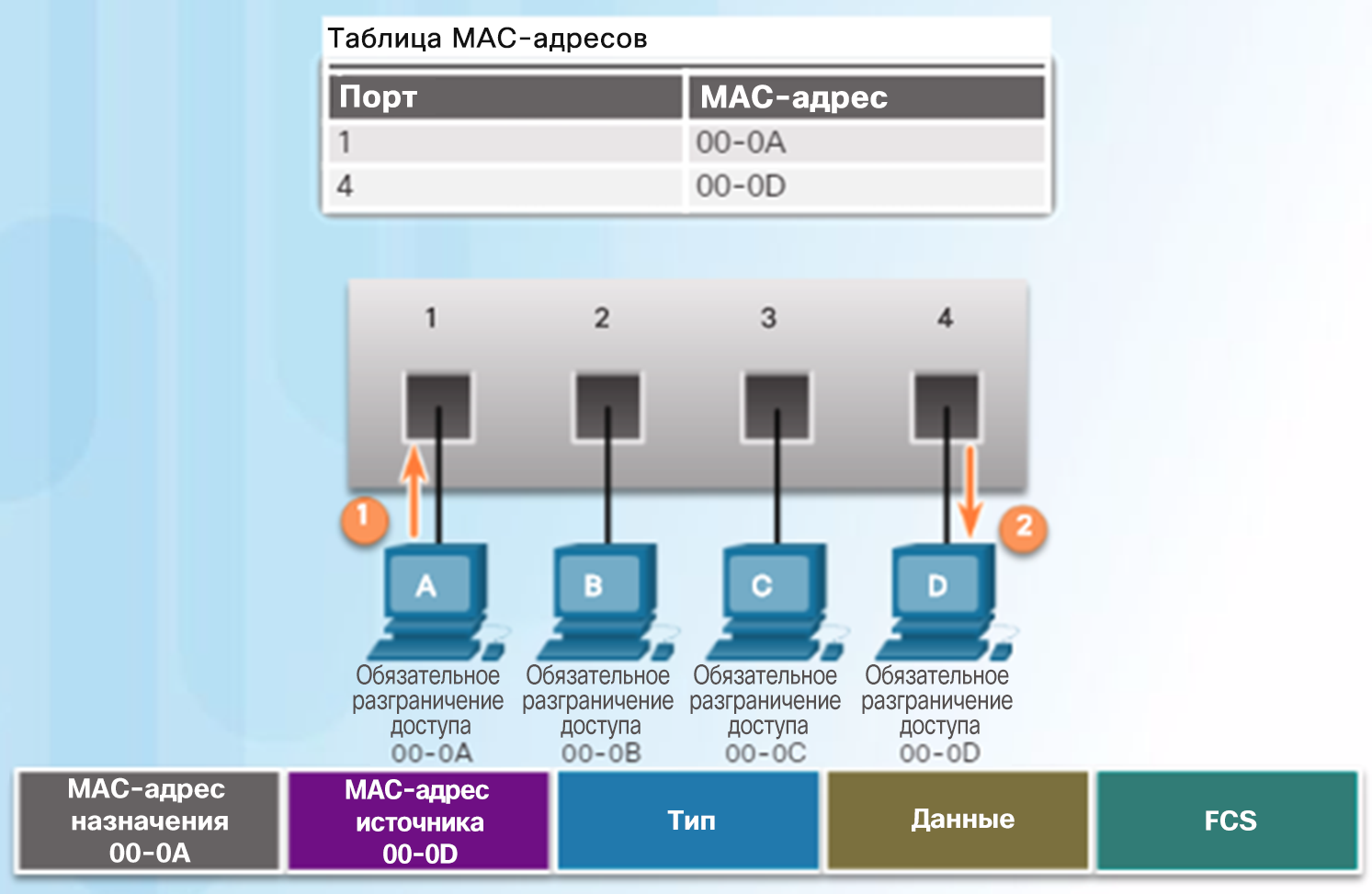 [Speaker Notes: 5.2. Коммутаторы локальной сети
5.2.1. Таблица MAC-адресов
5.2.1.3. Фильтрация кадров]
Таблица MAC-адресовДемонстрационный видеоролик. Таблицы MAC-адресов в соединенных между собой коммутаторах
Коммутатор получает кадр Ethernet, проверяет MAC-адрес источника и замечает, что этот MAC-адрес отсутствует в его таблице MAC-адресов, поэтому он добавляет MAC-адрес и номер входящего порта. 
Затем коммутатор анализирует MAC-адрес назначения и определяет, что и этот MAC-адрес отсутствует в его таблице, поэтому кадр перенаправляется через все порты. 
Компьютер получает кадр Ethernet, сравнивает MAC-адрес назначения с собственным MAC-адресом, замечает, что они совпадают, и принимает оставшуюся часть кадра.
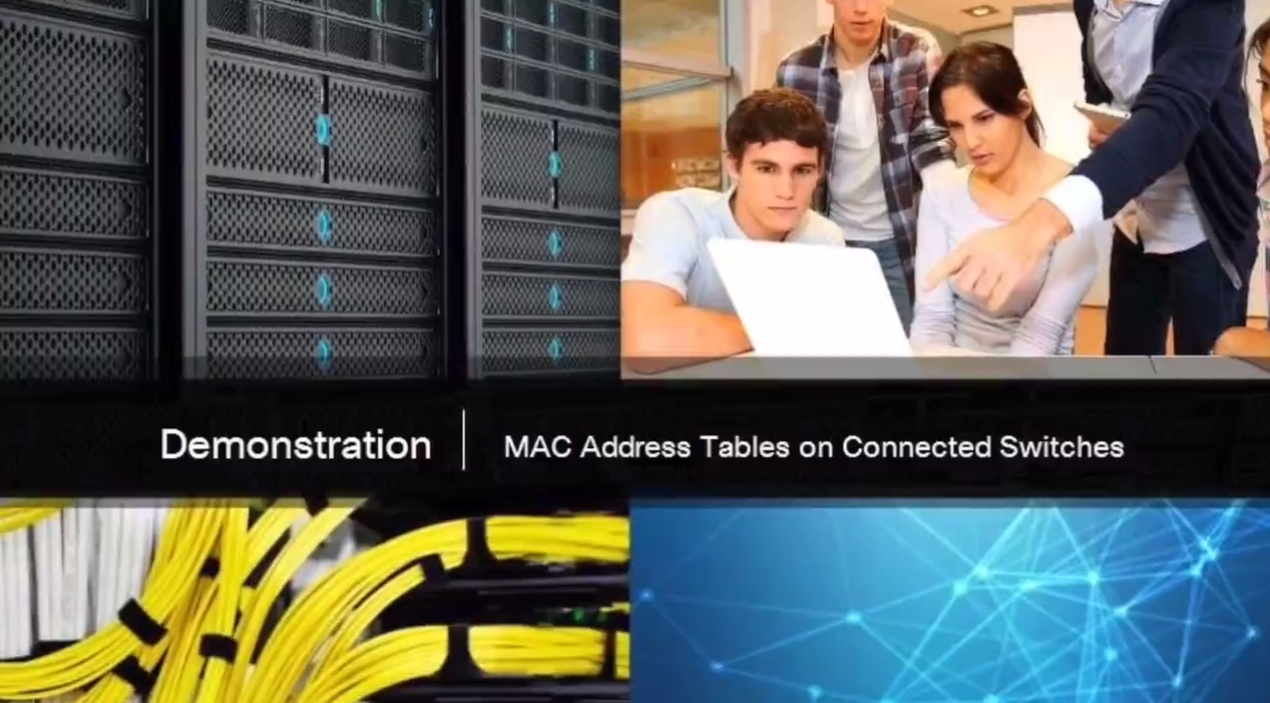 [Speaker Notes: 5.2. Коммутаторы локальной сети
5.2.1. Таблица MAC-адресов
5.2.1.4. Демонстрационный видеоролик. Таблицы MAC-адресов в соединенных между собой коммутаторах]
Таблица MAC-адресовДемонстрационный видеоролик. Отправка кадра на шлюз по умолчанию
Компьютер собирается отправить пакет в Интернет, поскольку IP-адрес назначения находится в другой сети. В этом случае MAC-адрес источника — это адрес компьютера-отправителя, а MAC-адрес назначения — адрес маршрутизатора 00-0D.
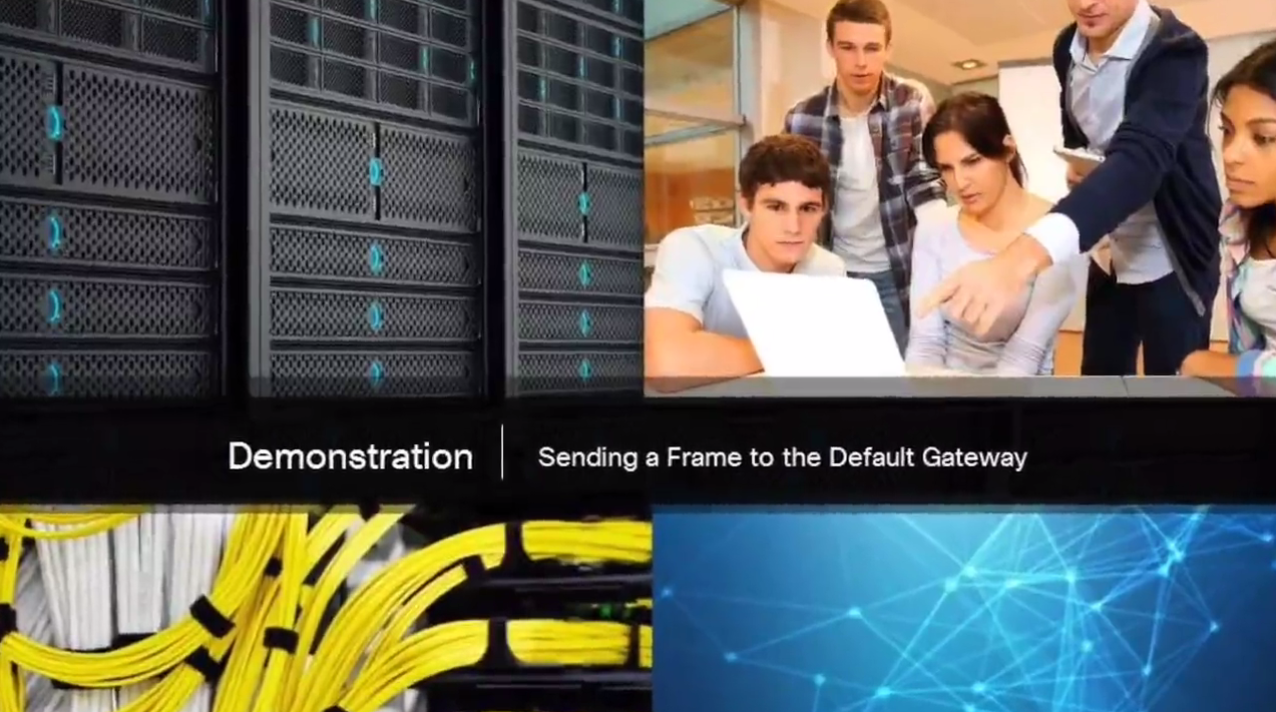 [Speaker Notes: 5.2. Коммутаторы локальной сети
5.2.1. Таблица MAC-адресов
5.2.1.5. Демонстрационный видеоролик. Отправка кадра на шлюз по умолчанию]
MAC-адреса EthernetЛабораторная работа. Просмотр таблицы MAC-адресов коммутатора
[Speaker Notes: 5.2. Коммутаторы локальной сети
5.2.1. Таблица MAC-адресов
5.2.1.7. Лабораторная работа. Просмотр таблицы MAC-адресов коммутатора]
Способы переадресации на коммутаторахСпособы переадресации кадров на коммутаторах Cisco
Коммутаторы используют один из двух способов пересылки для коммутации данных между сетевыми портами:
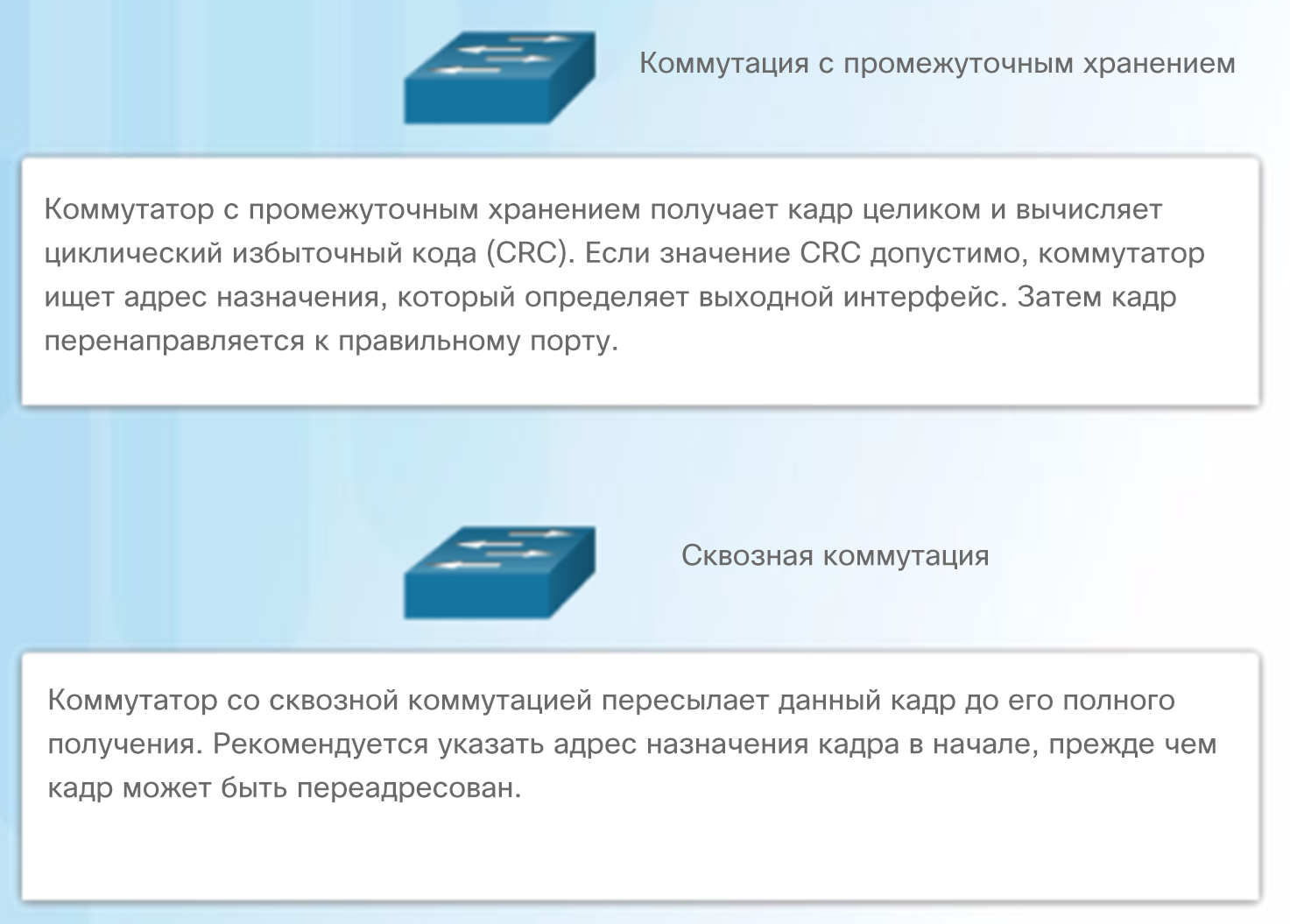 [Speaker Notes: 5.2. Коммутаторы локальной сети
5.2.2. Способы переадресации на коммутаторах
5.2.2.1. Способы переадресации кадров на коммутаторах Cisco]
Способы переадресации на коммутаторахСквозная коммутация
При сквозной коммутации коммутатор добавляет в буфер именно такой фрагмент кадра, который требуется для чтения MAC-адреса назначения, чтобы он смог определить, на какой порт пересылать данные. Коммутатор не проверяет кадр на наличие каких-либо ошибок.
Существуют два варианта сквозной коммутации.
Коммутация с быстрой пересылкой обеспечивает наименьший уровень задержки. Коммутатор пересылает пакет сразу же после чтения адреса назначения. Это самая распространенная форма коммутации с быстрой пересылкой.
При коммутации с исключением фрагментов коммутатор сохраняет первые 64 байта кадра перед его отправкой. Этот вариант представляет собой компромисс между коммутацией с промежуточным хранением и коммутацией с быстрой пересылкой.
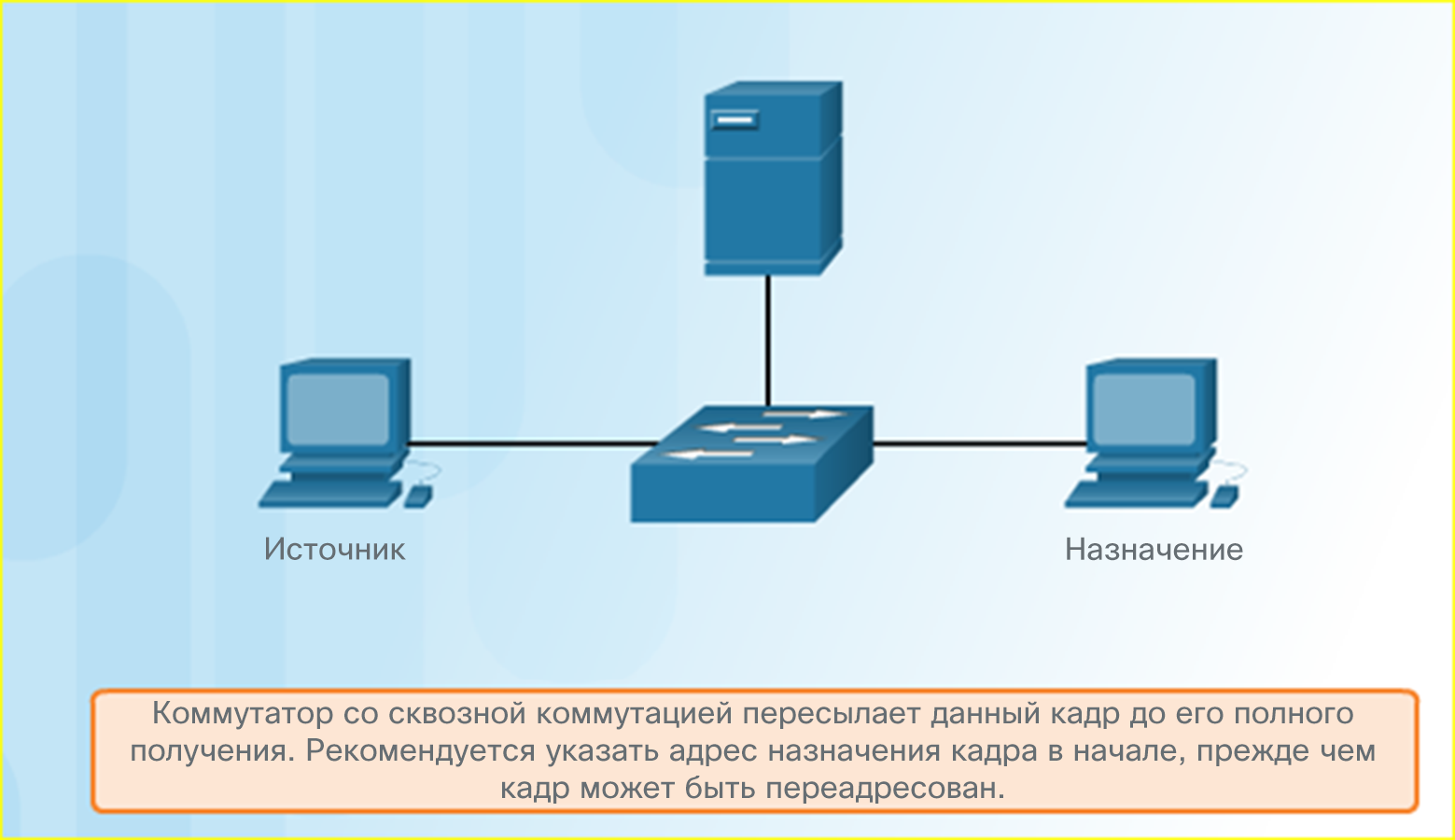 [Speaker Notes: 5.2. Коммутаторы локальной сети
5.2.2. Способы переадресации на коммутаторах
5.2.2.2. Сквозная коммутация]
Способы переадресации на коммутаторахБуферизация памяти на коммутаторах
Коммутатор Ethernet может использовать метод буферизации памяти для хранения кадров до их пересылки. Кроме того, буферизацию можно использовать в том случае, если порт назначения занят по причине его перегрузки, и коммутатор сохраняет кадр до тех пор, пока не появится возможность его передачи.
Существуют два типа способов буферизации памяти.
[Speaker Notes: 5.2. Коммутаторы локальной сети
5.2.2. Способы переадресации на коммутаторах
5.2.2.3. Буферизация памяти на коммутаторах]
Способы переадресации на коммутаторахНастройка дуплексного режима и скорости
Для обмена данными в сетях Ethernet используются два типа настроек дуплексного режима.	
Полнодуплексный режим: одновременная отправка и получение данных в обе стороны.
Полудуплексный режим: отправка данных только одной стороной.

На большинстве устройств используется автосогласование, которое позволяет двум устройствам автоматически обмениваться информацией о скорости и настройках дуплексного режима и выбирать режим с максимальной производительностью.
Несоответствие дуплексных режимов является наиболее распространенной причиной снижения производительности каналов Ethernet. Это происходит, когда один порт канала работает в полудуплексном режиме, а другой — в полнодуплексном.
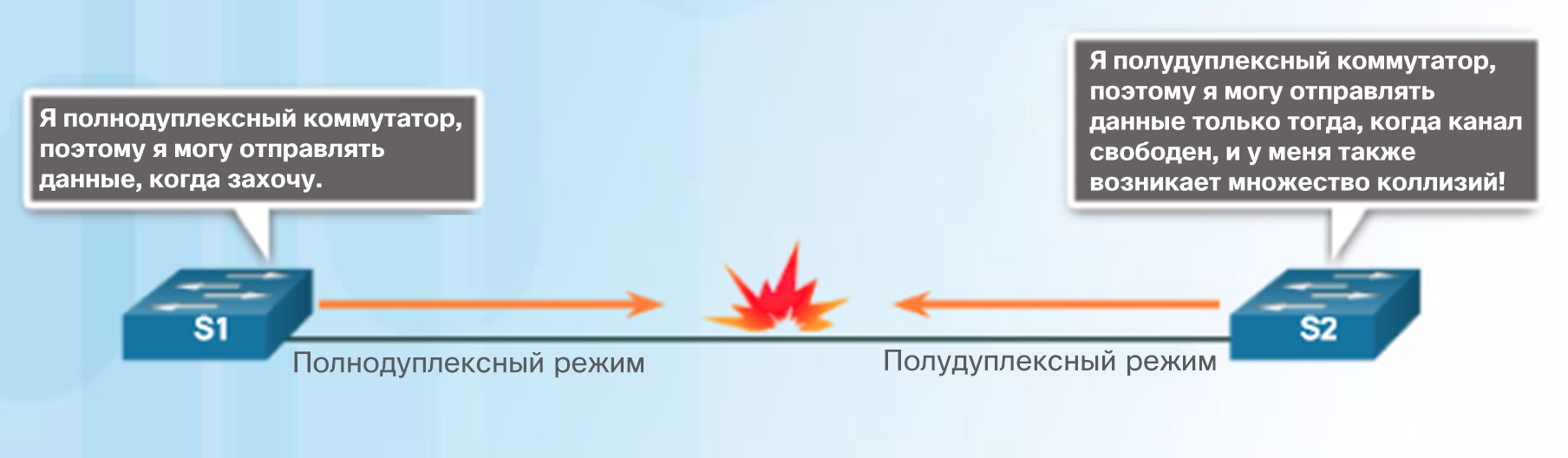 [Speaker Notes: 5.2. Коммутаторы локальной сети
5.2.3. Параметры коммутационных портов
5.2.3.1. Настройка дуплексного режима и скорости]
Способы переадресации на коммутаторахФункция Auto-MDIX
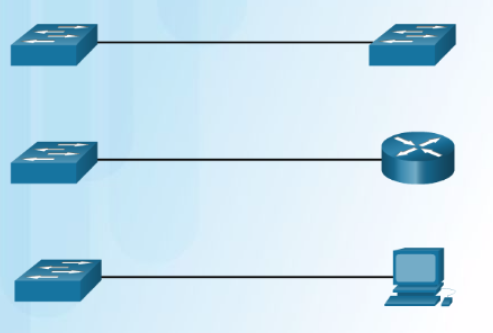 Ранее для соединений между определенными устройствами (типа «коммутатор-коммутатор», «коммутатор-маршрутизатор», «коммутатор-хост» и «маршрутизатор-хост») требовалось использование кабелей особого типа (перекрестных или прямых). 

Теперь большинство устройств поддерживают функцию автоматического определения перекрещивания пар на зависящем от среды передачи интерфейсе (Auto-MDIX). Она включена по умолчанию на коммутаторах с IOS, начиная с версии 12.2(18) SE.
Если эта функция включена с помощью команды интерфейсной настройки mdix auto, коммутатор определяет тип кабеля, подключенного к порту, и настраивает интерфейсы соответствующим образом.
[Speaker Notes: 5.2. Коммутаторы локальной сети
5.2.3. Параметры коммутационных портов
5.2.3.2. Функция Auto-MDIX]
5.3. Протокол разрешения адресов (ARP)
[Speaker Notes: 5. Ethernet
5.3. Протокол разрешения адресов (ARP)]
MAC- и IP-адресаУстройства назначения в одной сети
Устройству в локальной сети Ethernet присваиваются два основных адреса:
физический адрес (Ethernet MAC-адрес),
логический адрес (IP-адрес).
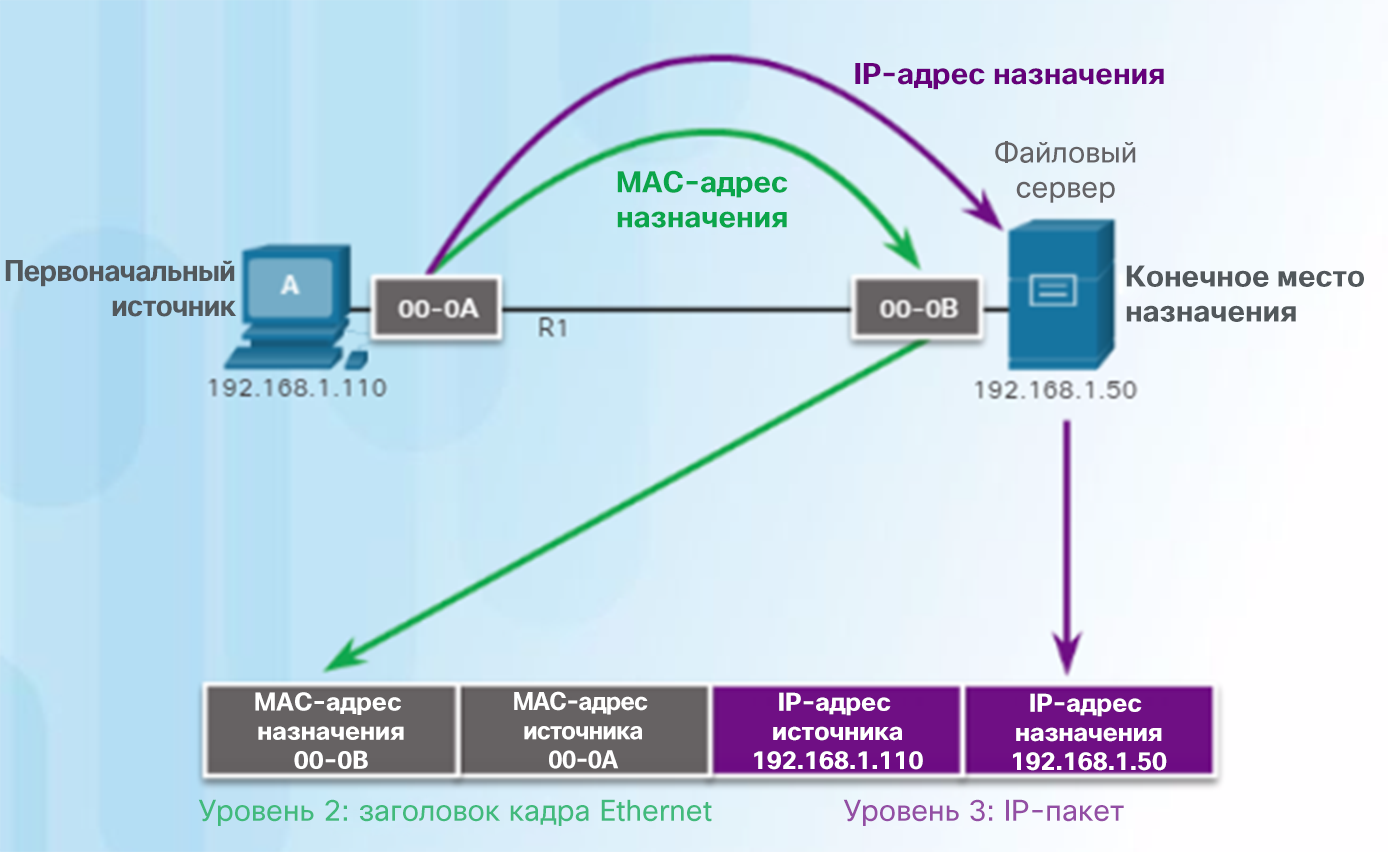 Например, компьютер PC-A отправляет IP-пакет на файловый сервер в той же сети. Кадр Ethernet уровня 2 содержит следующее:
MAC-адрес назначения
MAC-адрес источника
IP-пакет уровня 3 содержит следующее:
IP-адрес источника
IP-адрес назначения
[Speaker Notes: 5.3. Протокол разрешения адресов (ARP)
5.3.1. MAC- и IP-адреса
5.3.1.1. Устройства назначения в одной сети]
MAC- и IP-адресаУстройства назначения в удаленной сети
Если IP-адрес назначения находится в удаленной сети, то MAC-адресом назначения является адрес шлюза хоста по умолчанию.

На рисунке компьютер PC-A отправляет IP-пакет на веб-сервер в удаленной сети.
IP-адрес назначения — это адрес файлового сервера.
MAC-адрес назначения — адрес Ethernet-интерфейса маршрутизатора R1.
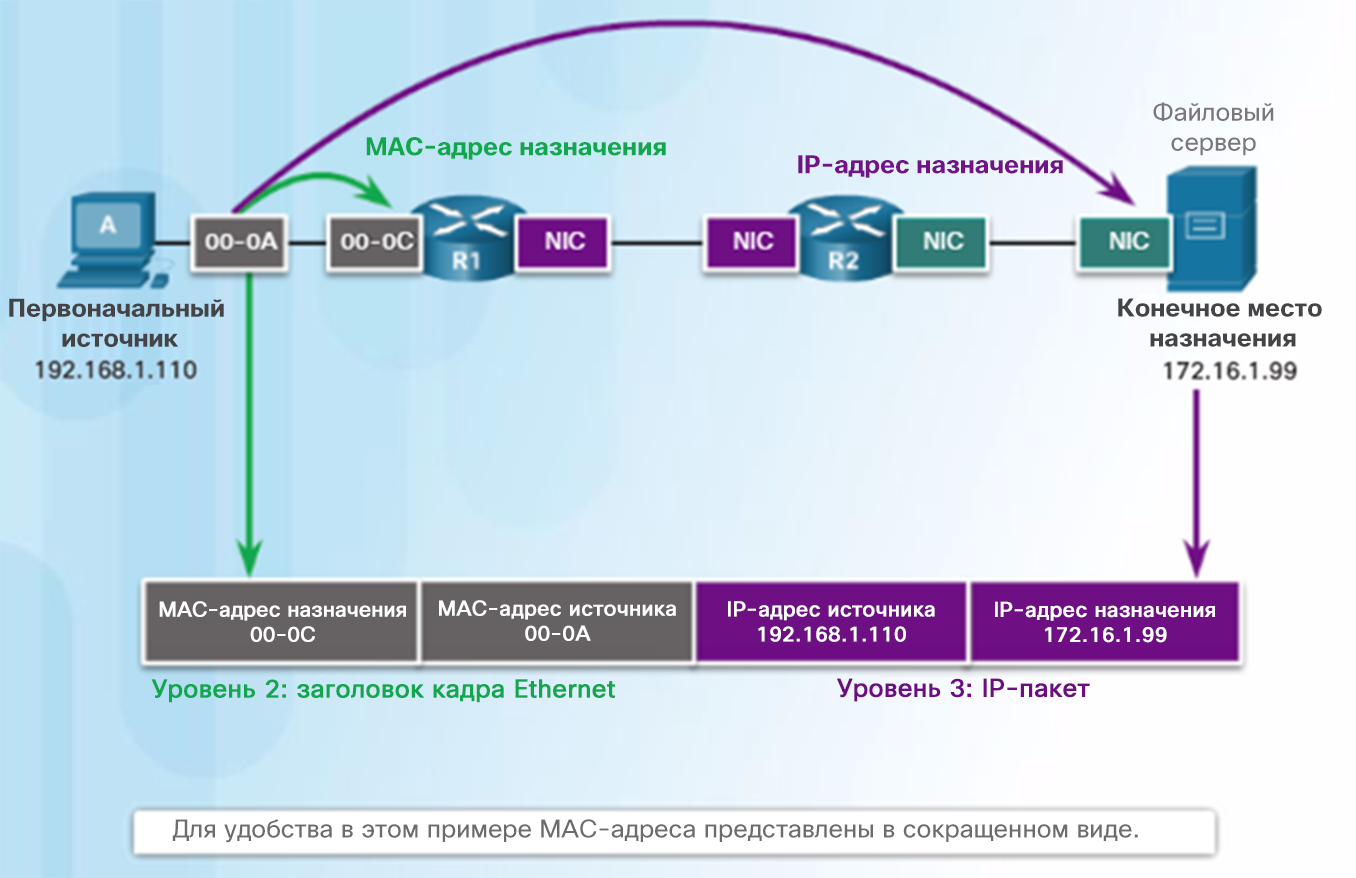 [Speaker Notes: 5.3. Протокол разрешения адресов (ARP)
5.3.1. MAC- и IP-адреса
5.3.1.2. Устройства назначения в удаленной сети]
MAC- и IP-адресаPacket Tracer. Идентификация МАС- и IP-адресов
[Speaker Notes: 5.3. Протокол разрешения адресов (ARP)
5.3.1. MAC- и IP-адреса
5.3.1.3 Packet Tracer. Идентификация МАС- и IP-адресов]
Протокол разрешения адресов (ARP)Знакомство с ARP
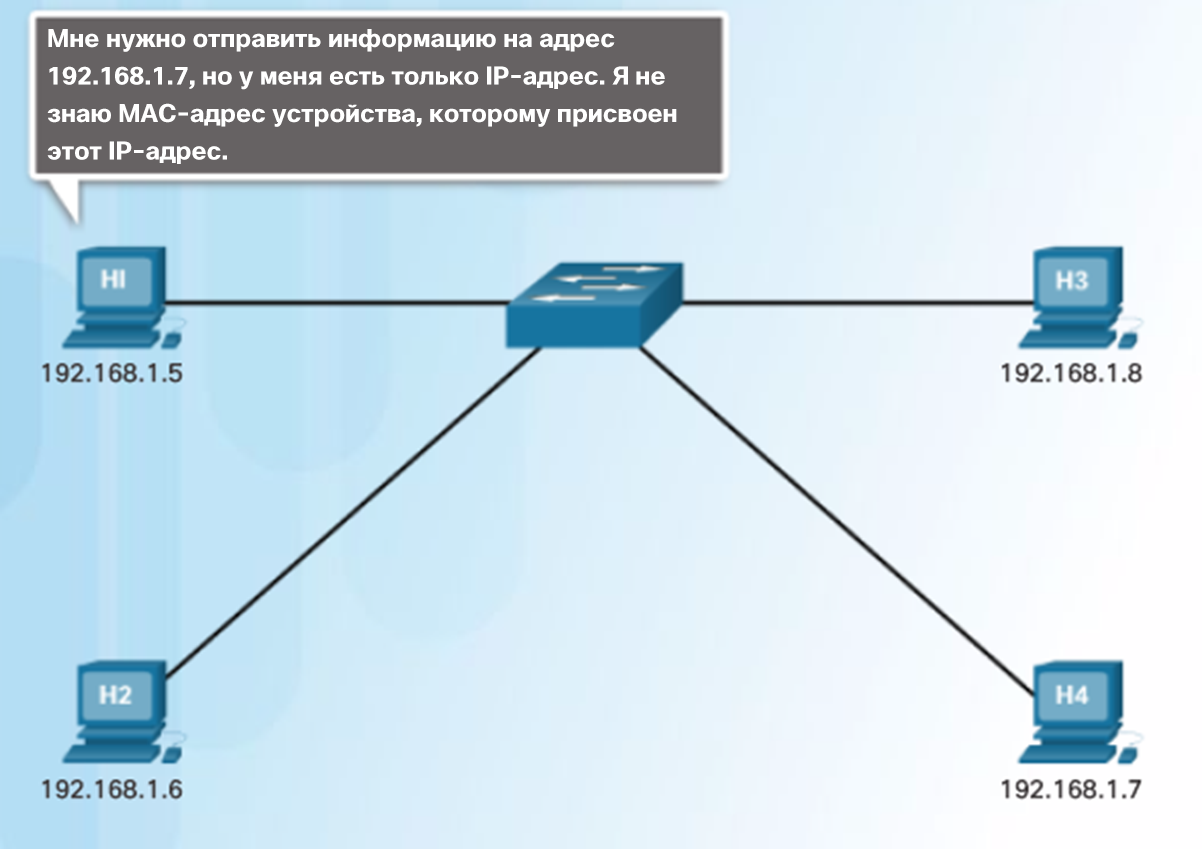 Когда устройство отправляет кадр Ethernet, он содержит оба этих адреса:
MAC-адрес назначения
MAC-адрес источника

Для определения MAC-адреса назначения устройство использует протокол разрешения адресов (ARP). 

Протокол ARP выполняет две основные функции.
Сопоставление IPv4-адресов и МАС-адресов
Сохранение таблицы сопоставлений
[Speaker Notes: 5.3. Протокол разрешения адресов (ARP)
5.3.2. ARP
5.3.2.1. Знакомство с ARP]
Протокол разрешения адресов (ARP)Функции протокола ARP
Устройства Ethernet обращаются к таблице ARP (или ARP-кэшу) в своей памяти (т. е. ОЗУ) для поиска MAC-адреса, соответствующего IPv4-адресу. 

Устройство ищет в своей таблице ARP IPv4-адрес назначения и соответствующий MAC-адрес.
Если IPv4-адрес назначения пакета находится в той же сети, что и IPv4-адрес источника, устройство ищет в таблице ARP IPv4-адрес назначения.
Если IPv4-адрес назначения пакета находится не в той же сети, что IPv4-адрес источника, устройство ищет в таблице ARP IPv4-адрес шлюза по умолчанию.
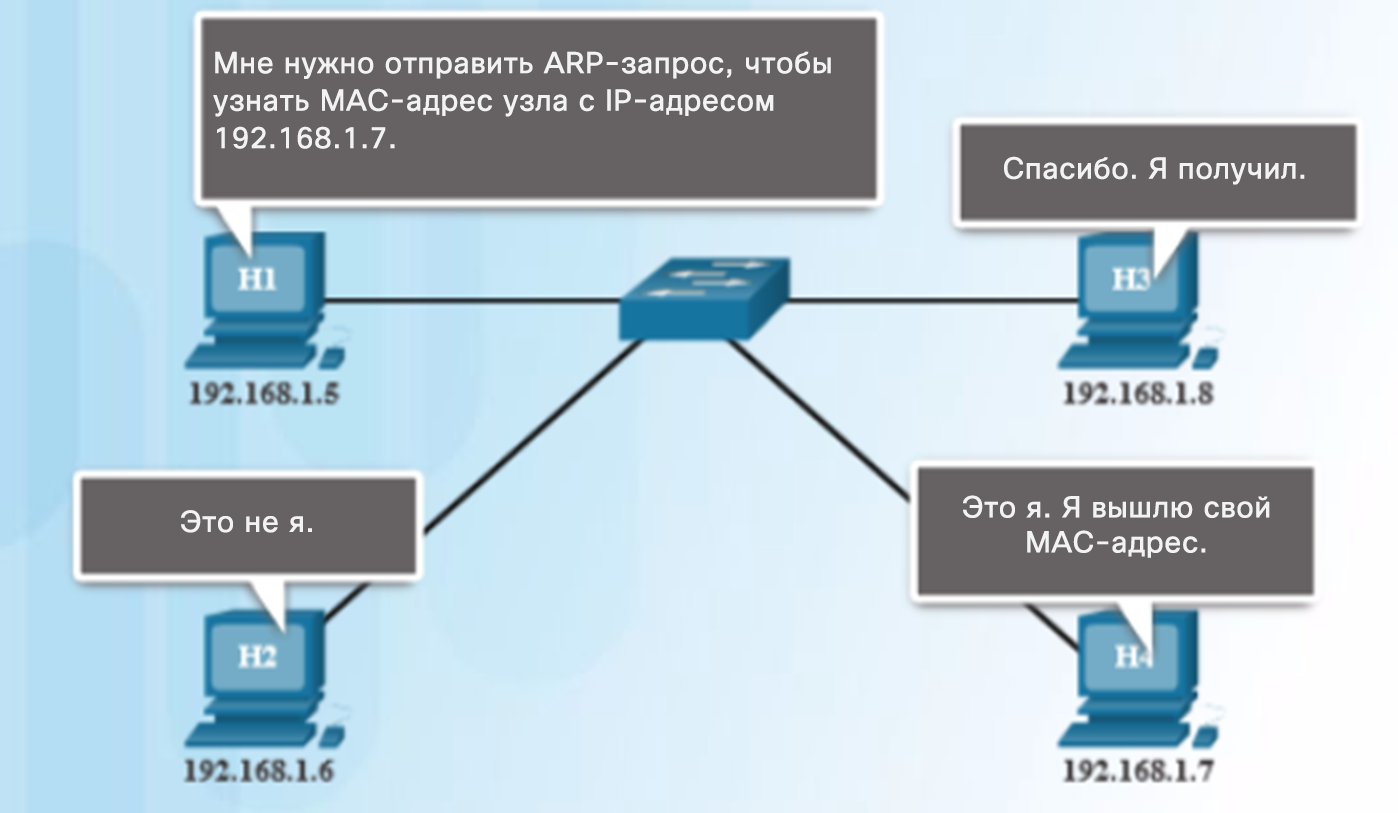 [Speaker Notes: 5.3. Протокол разрешения адресов (ARP)
5.3.2. ARP
5.3.2.2. Функции протокола ARP]
Протокол разрешения адресов (ARP)Демонстрационный видеоролик. ARP-запрос
ARP-запрос — это фрейм широковещательной рассылки, который отправляется в том случае, когда устройству требуется MAC-адрес, связанный с IPv4-адресом, но в его таблице ARP нет данных об IPv4-адресе.

Сообщения ARP-запроса инкапсулируются непосредственно в кадре Ethernet. Заголовок IPv4 отсутствует. 

В сообщении ARP-запроса содержится следующее:
IPv4-адрес назначения
MAC-адрес назначения
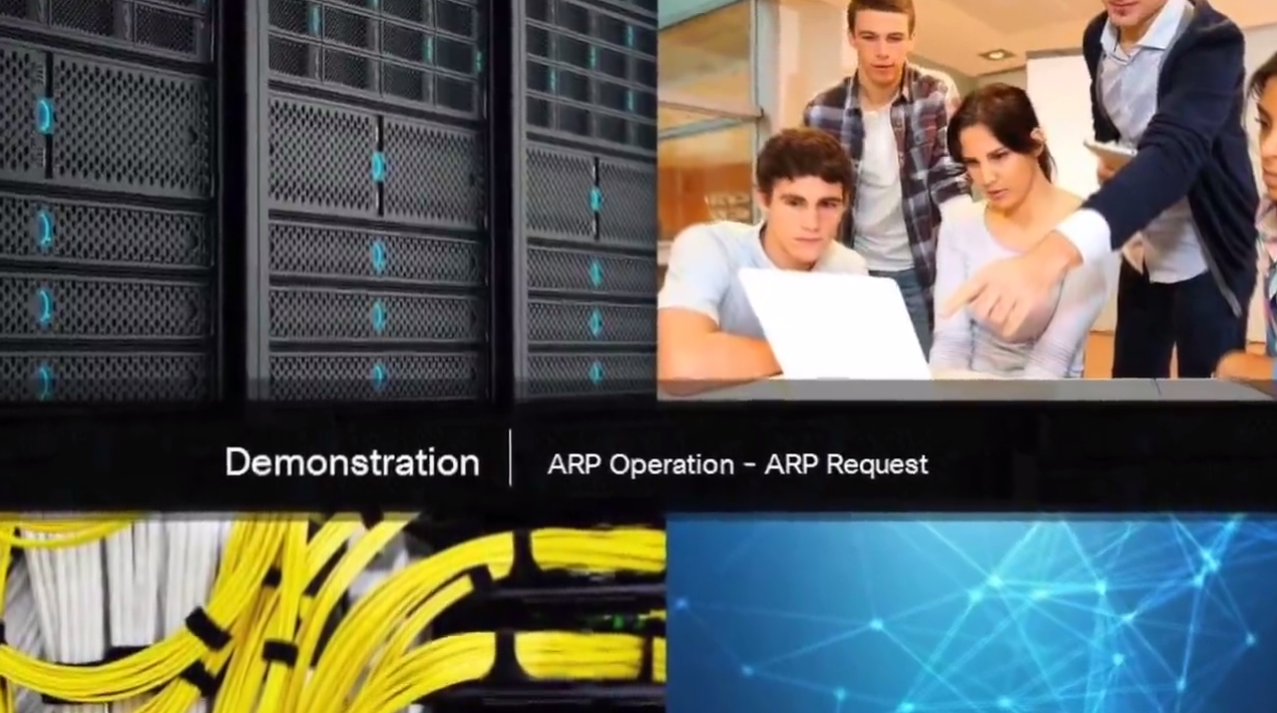 [Speaker Notes: 5.3. Протокол разрешения адресов (ARP)
5.3.2. ARP
5.3.2.3. Демонстрационный видеоролик. ARP-запрос]
Протокол разрешения адресов (ARP)Демонстрационный видеоролик. ARP-ответ
Только устройство с IPv4-адресом, связанным с целевым IPv4-адресом в ARP-запросе, возвращает ARP-ответ. 

В сообщении ARP-ответа содержится следующее:
IPv4-адрес отправителя
MAC-адрес отправителя 

Записи в таблице ARP получают метку времени. Если к моменту истечения метки времени устройство не получит кадр от какого-либо устройства, запись для этого устройства будет удалена из таблицы ARP.
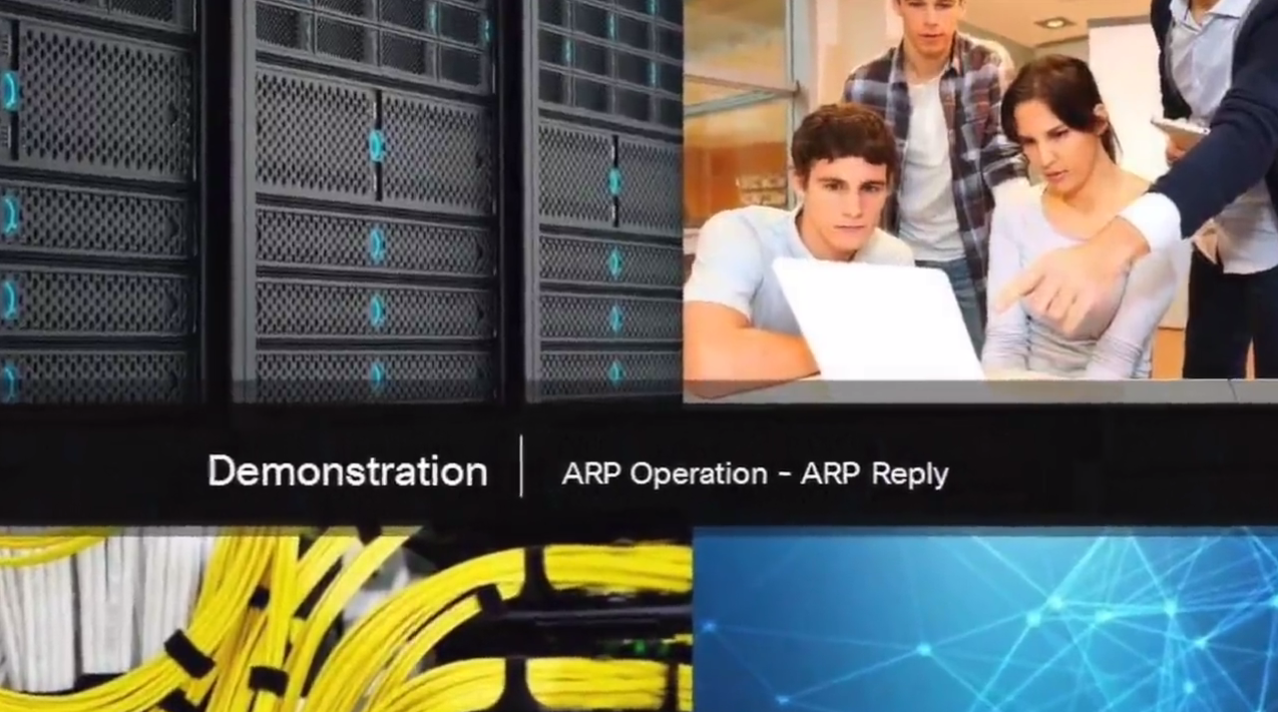 [Speaker Notes: 5.3. Протокол разрешения адресов (ARP)
5.3.2. ARP
5.3.2.4. Демонстрационный видеоролик. ARP-ответ]
Протокол разрешения адресов (ARP)Демонстрационный видеоролик. Роль ARP в процессе удаленного обмена данными
Когда узел создает пакет для адресата, он сравнивает IPv4-адрес назначения и свой собственный IPv4-адрес, чтобы определить, находятся ли эти два IPv4-адреса в одной и той же сети уровня 3. 
Если узел назначения находится в другой сети, источник ищет в своей таблице ARP запись с IPv4-адресом шлюза по умолчанию. 
Если запись отсутствует, то для определения MAC-адреса шлюза по умолчанию используется процесс ARP.
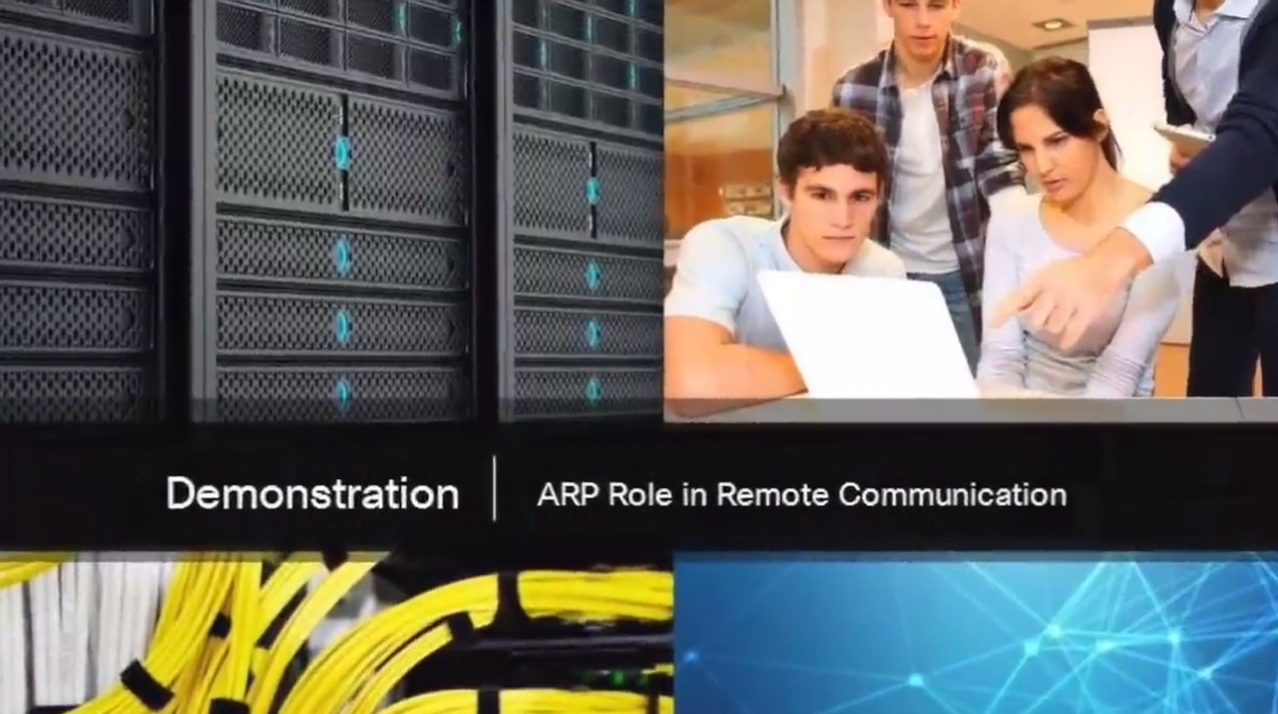 [Speaker Notes: 5.3. Протокол разрешения адресов (ARP)
5.3.2. ARP
5.3.2.5. Демонстрационный видеоролик. Роль ARP в процессе удаленного обмена данными]
Протокол разрешения адресов (ARP)Удаление записей из таблицы ARP
Для каждого устройства есть таймер ARP-кэша, который удаляет записи ARP, не используемые в течение указанного периода времени. 







Кроме того, можно вручную удалить все или некоторые записи из таблицы ARP.
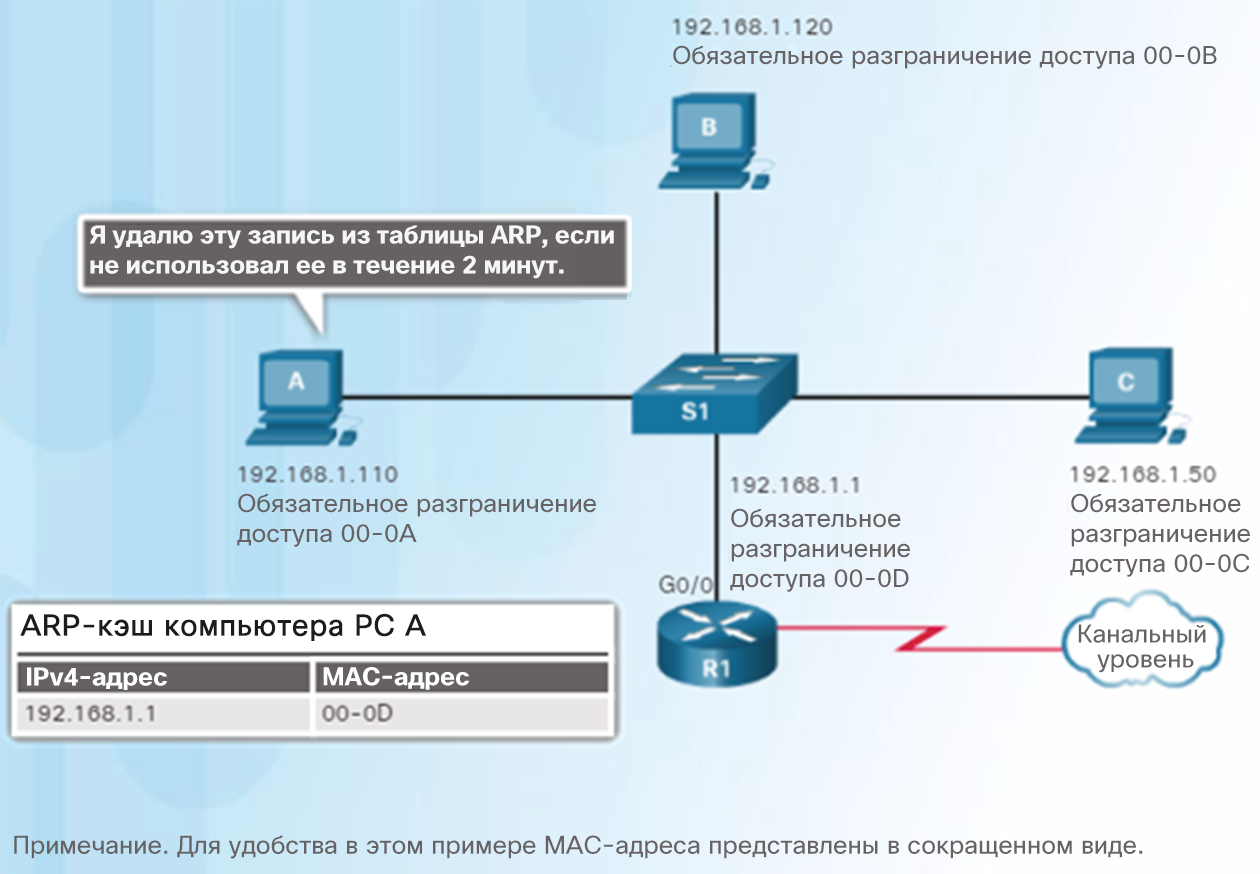 Этот период может быть разным в зависимости от операционной системы устройства. Как показано на рисунке, некоторые операционные системы Windows хранят записи кэша ARP в течение 2 минут.
[Speaker Notes: 5.3. Протокол разрешения адресов (ARP)
5.3.2. ARP
5.3.2.6. Удаление записей из таблицы ARP]
Протокол разрешения адресов (ARP)Таблицы ARP
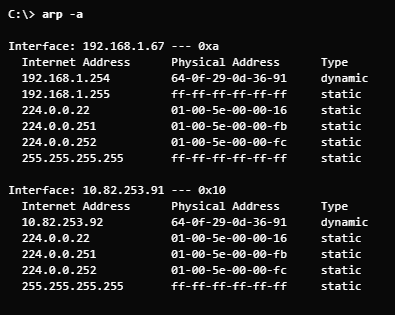 Router# show ip arp
Protocol Address Age (min) 	Hardware Addr 	Type	Interface
Internet	 172.16.233.229 - 	0000.0c59.f892	ARPA 	Ethernet0/0
Internet	 172.16.233.218 - 	0000.0c07.ac00	ARPA	Ethernet0/0
Internet	 172.16.168.11 - 	0000.0c63.1300	ARPA	Ethernet0/0
Internet 	 172.16.168.254 9 	0000.0c36.6965	ARPA	Ethernet0/0
Router#
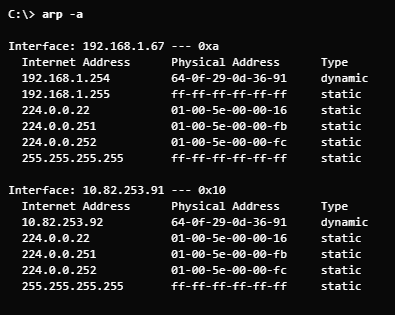 [Speaker Notes: 5.3. Протокол разрешения адресов (ARP)
5.3.2. ARP
5.3.2.7. Таблицы ARP]
Протокол разрешения адресов (ARP)Packet Tracer. Изучение таблицы АRP
[Speaker Notes: 5.3. Протокол разрешения адресов (ARP)
5.3.2. ARP
5.3.2.7. Packet Tracer. Изучение таблицы АRP]
Проблемы ARPШироковещательные рассылки ARP
Поскольку ARP-запрос является кадром широковещательной рассылки, его получают и обрабатывают все устройства в локальной сети. 
ARP-запросы могут переполнить локальный сегмент сети, если включено большое количество устройств и все они начинаются одновременно обращаться к сетевым сервисам.
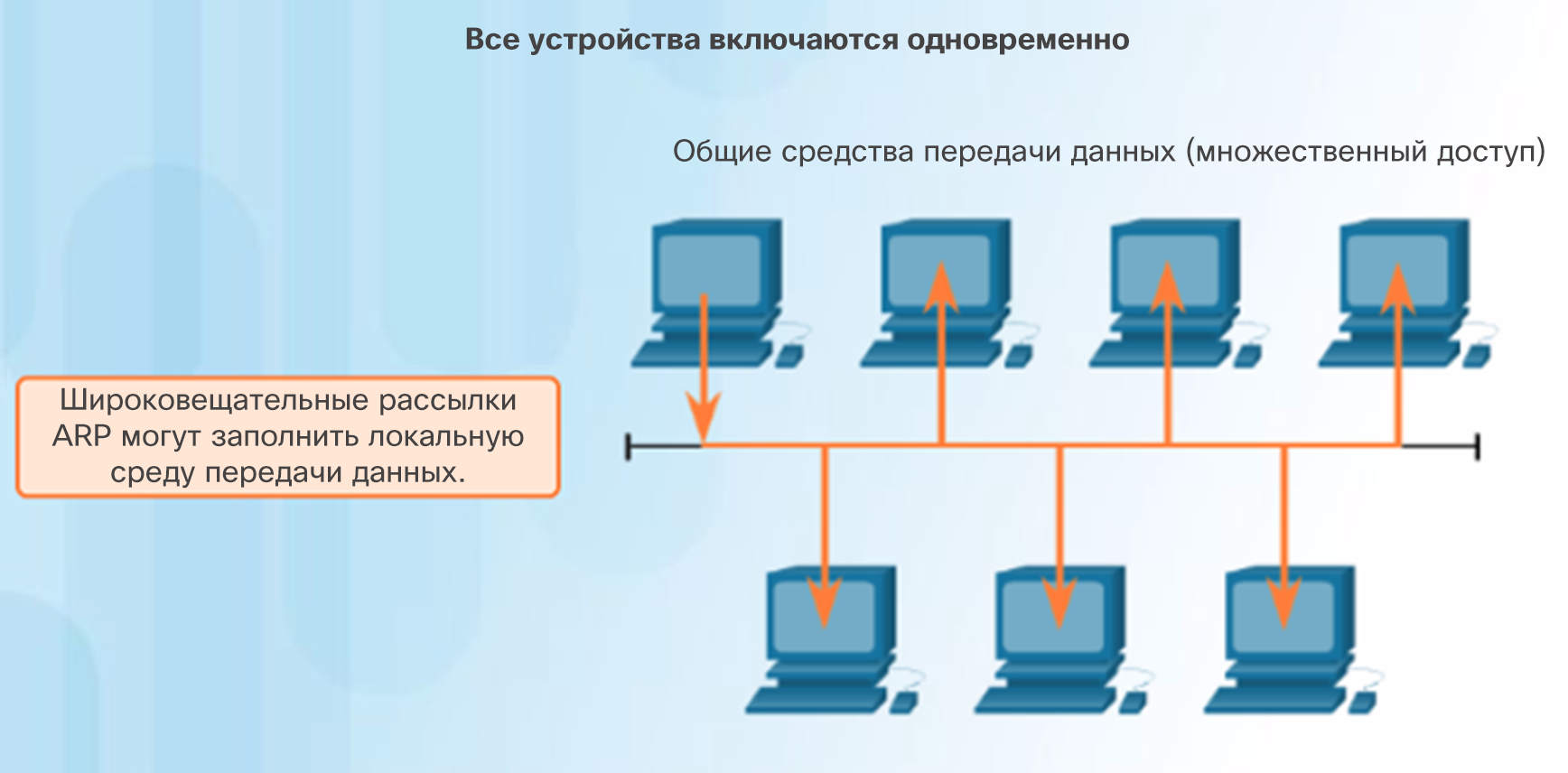 [Speaker Notes: 5.3. Протокол разрешения адресов (ARP)
5.3.3. Проблемы ARP
5.3.3.1. Широковещательные рассылки ARP]
Проблемы ARPARP-спуфинг
Злоумышленники могут отвечать на запросы и выдавать себя за поставщиков услуг. 
Один из используемых злоумышленниками типов атак с помощью протокола ARP — создавать ответы на ARP-запрос шлюза по умолчанию. На рисунке показано, как хост A запрашивает MAC-адрес шлюза по умолчанию. Хост С отвечает на этот ARP-запрос. Хост A получает ответ и обновляет свою таблицу ARP. Теперь он отправляет пакеты, предназначенные для шлюза по умолчанию, на хост С хакера.
Коммутаторы корпоративного уровня оснащены функцией защиты от такого рода атак, которая называется Dynamic ARP Inspection (DAI).
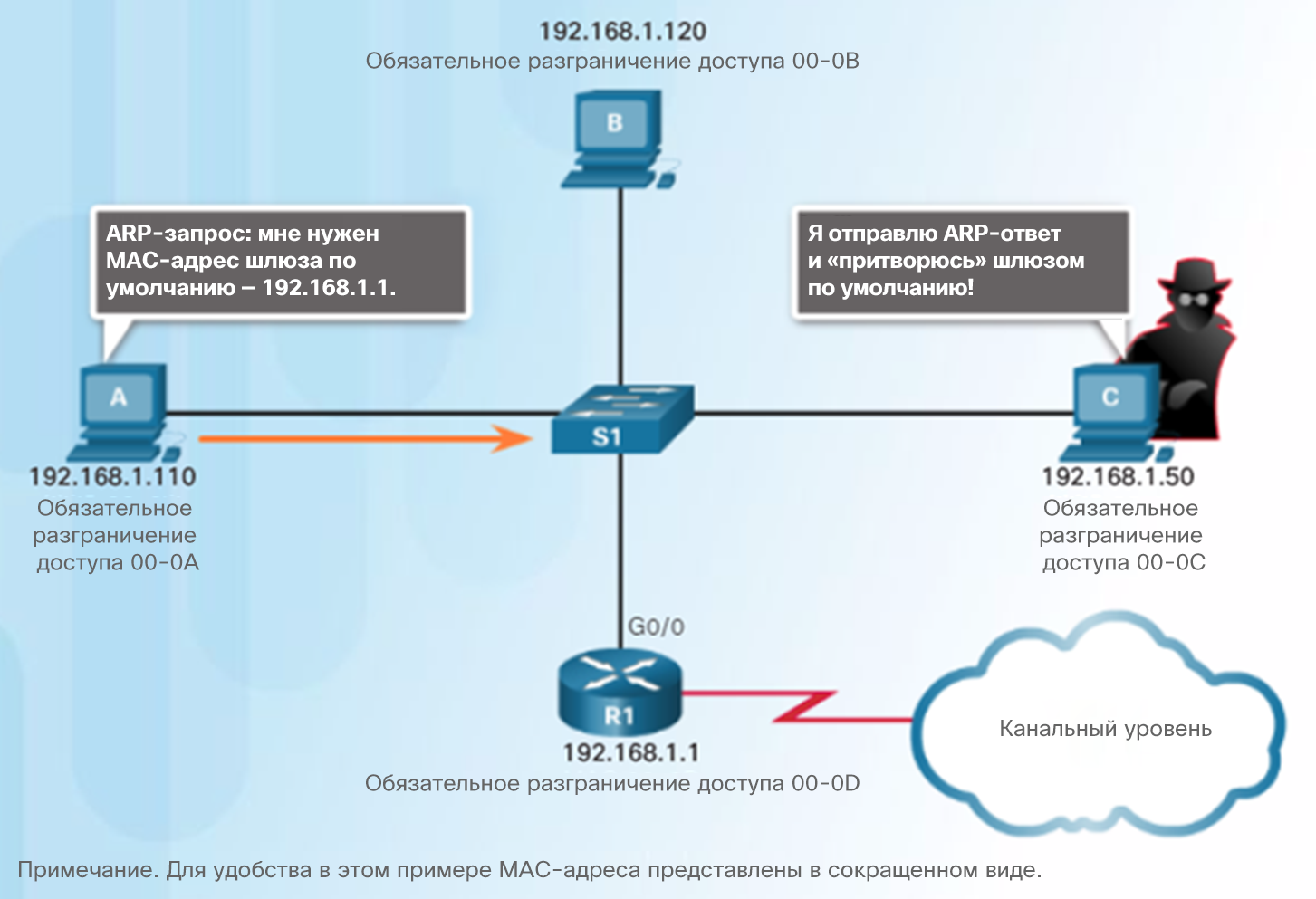 [Speaker Notes: 5.3. Протокол разрешения адресов (ARP)
5.3.3. Проблемы ARP
5.3.3.2. ARP-спуфинг]
5.4 Обзор по главе
[Speaker Notes: 5. Ethernet
5.4. Выводы]
ЗаключениеГлава 5. Ethernet
Объяснить работу технологии Ethernet
Объяснить, как работает коммутатор
Объяснить, как протокол разрешения адресов (ARP) позволяет передавать данные по сети
[Speaker Notes: 5.4. Выводы
5.4.1. Заключение 	
5.4.1.2. Глава 5. Ethernet]
Раздел 5.1Новые термины и команды
[Speaker Notes: Новые термины и команды]
Раздел 5.2Новые термины и команды
[Speaker Notes: Новые термины и команды]
Раздел 5.3Новые термины и команды
[Speaker Notes: Новые термины и команды]